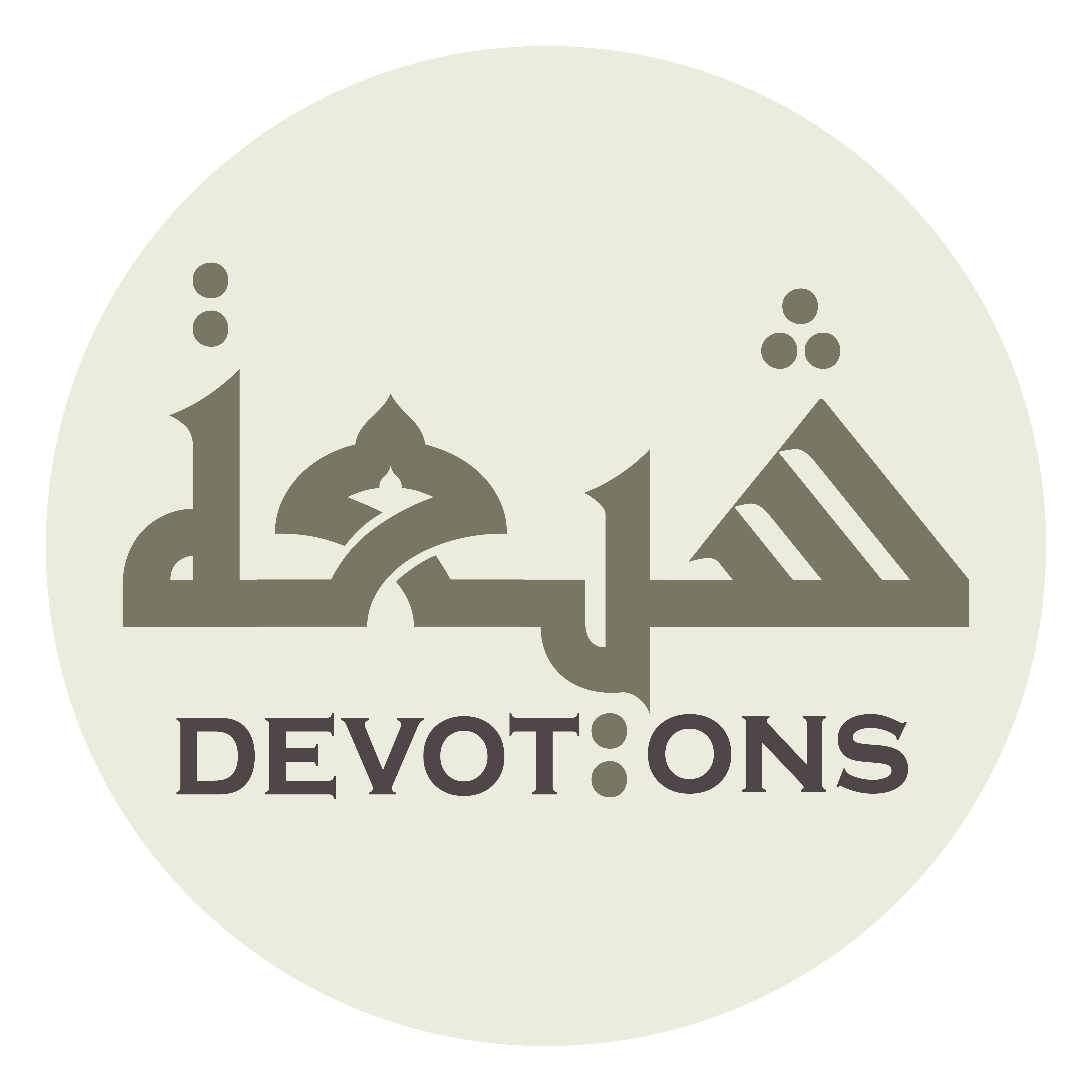 Dua for the betterment of society
اَللَّهُمَّ ارْزُقْنَا تَوْفِيقَ الطَّاعَةِ
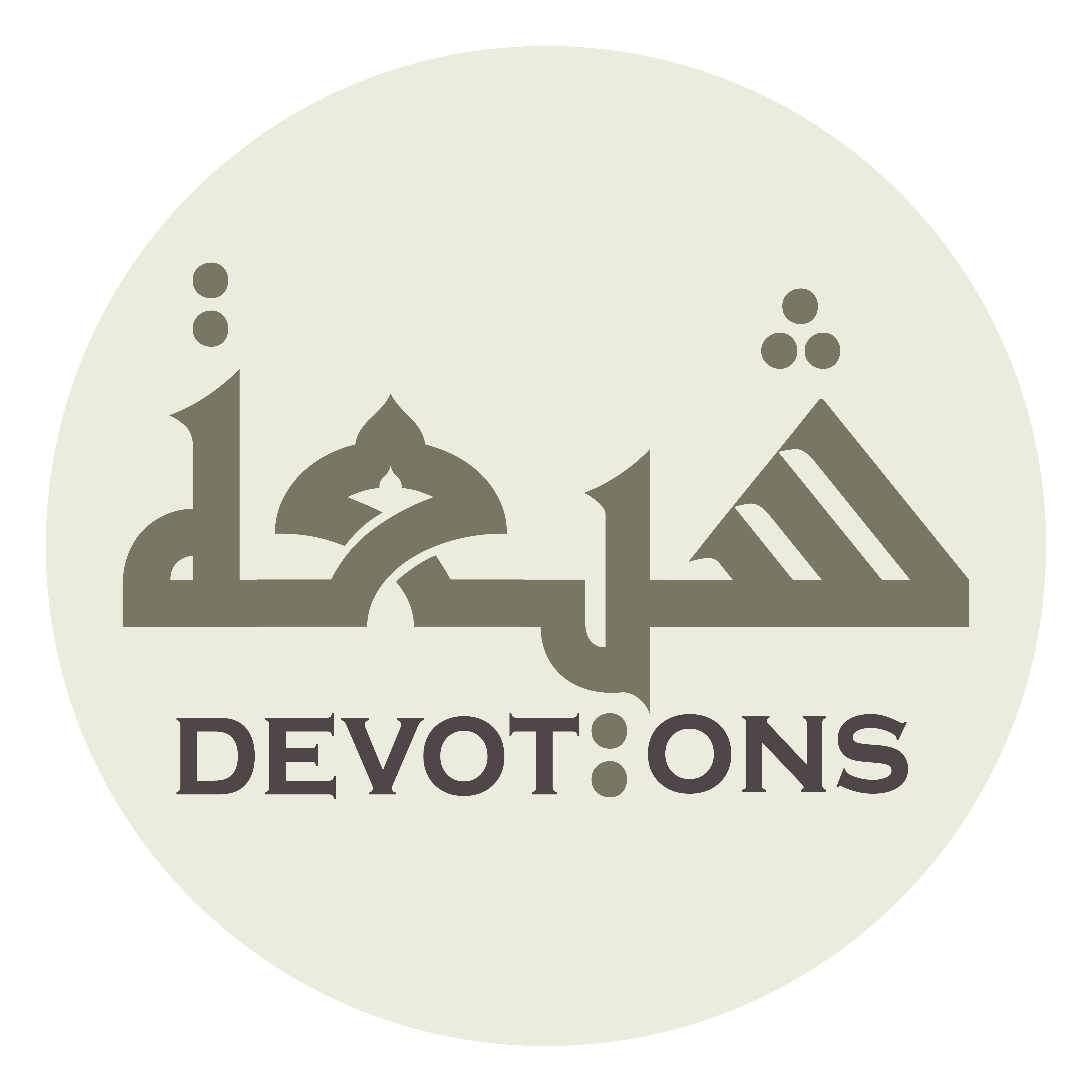 اَللَّهُمَّ ارْزُقْنَا تَوْفِيقَ الطَّاعَةِ

allāhummar-zuqnā tawfīqaṭ ṭā`ah

O Allah, grant us: the success of obedience
Dua for the betterment of society
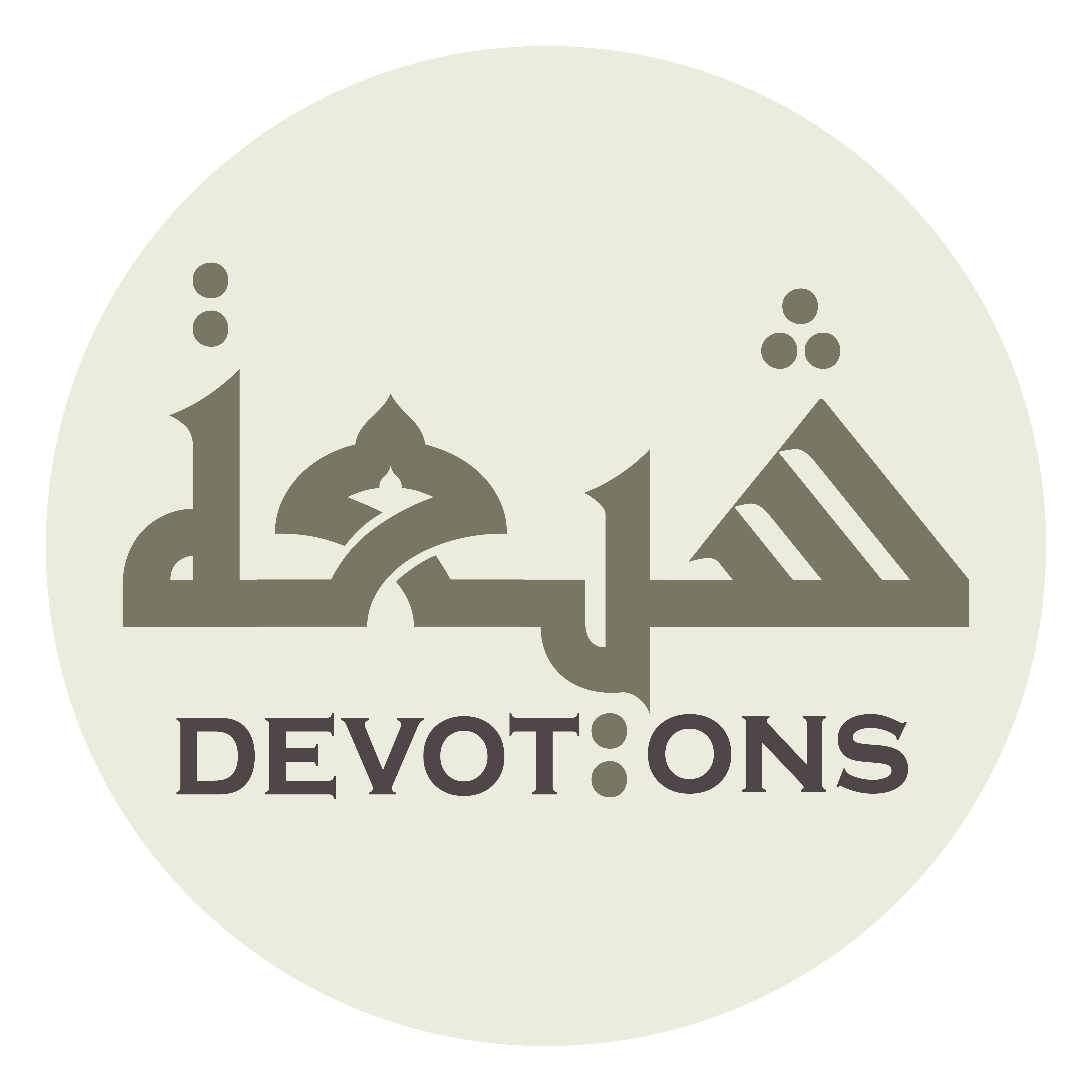 وَ بُعْدَ الْمَعْصِيَةِ

wa bu`dal ma`ṣiyah

[the ability] to stay away from sins
Dua for the betterment of society
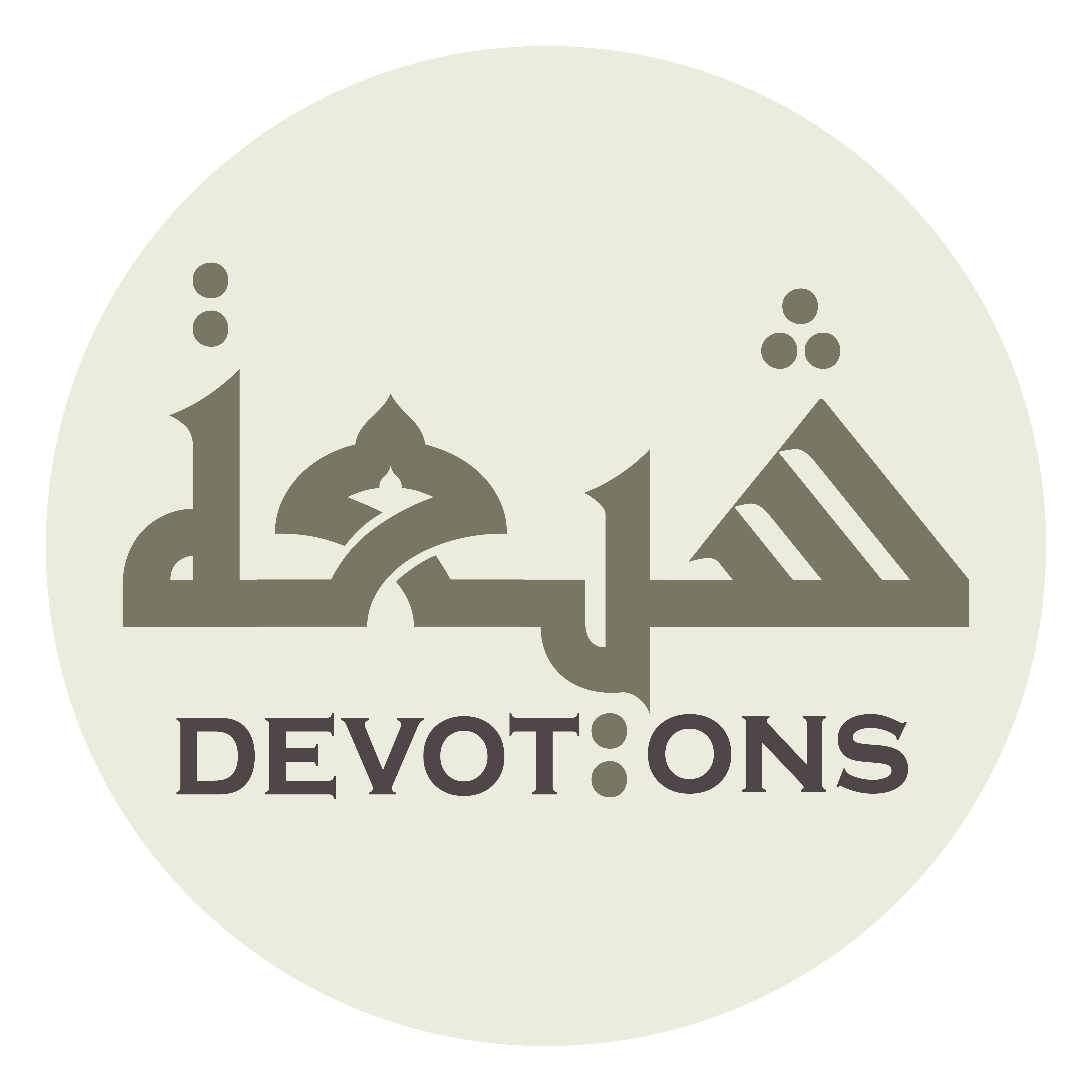 وَ صِدْقَ النِّيَّةِ

wa ṣidqan niyyah

sincerity of intention
Dua for the betterment of society
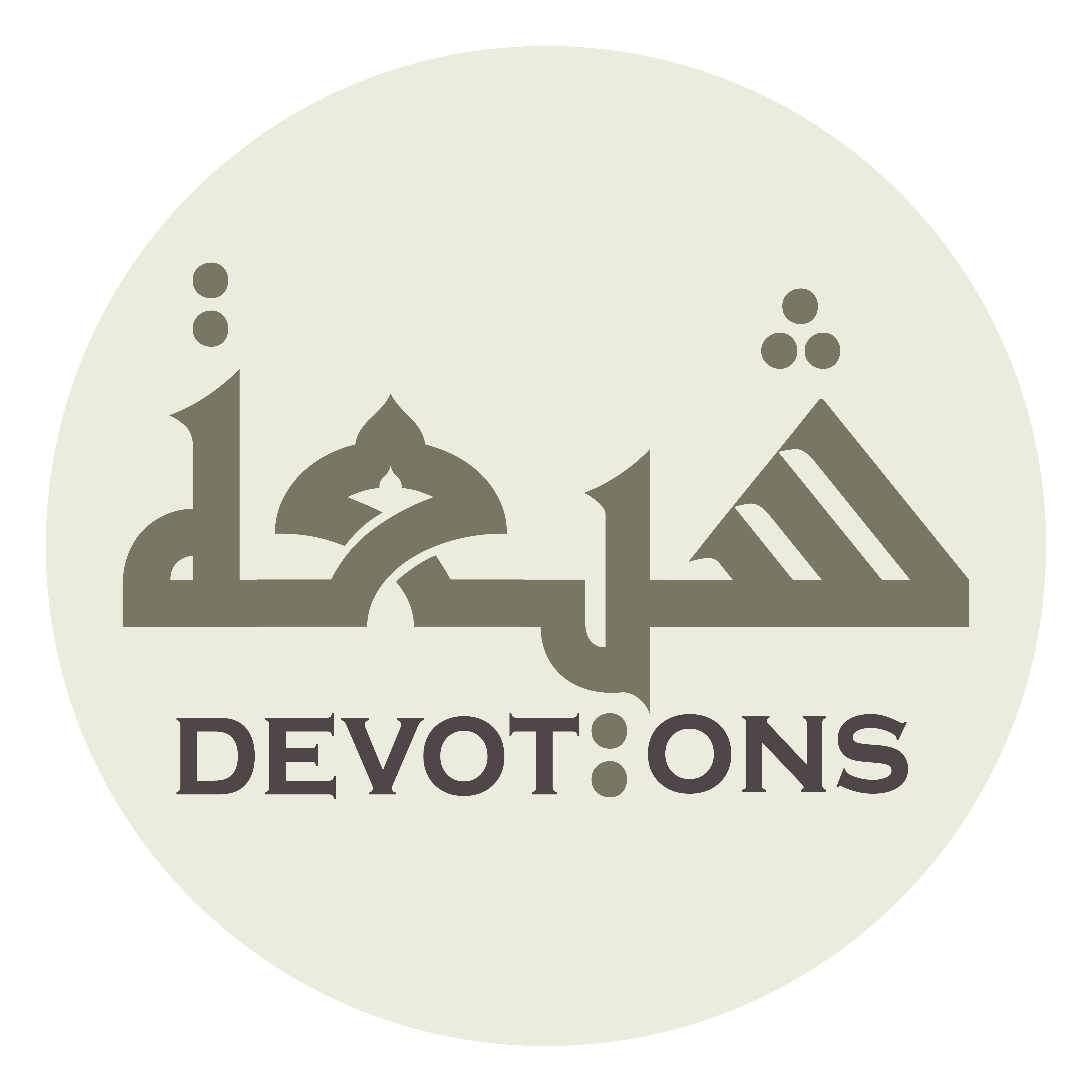 وَ عِرْفَانَ الْحُرْمَةِ

wa `ir-fānal ḥur-mah

awareness of sacredness
Dua for the betterment of society
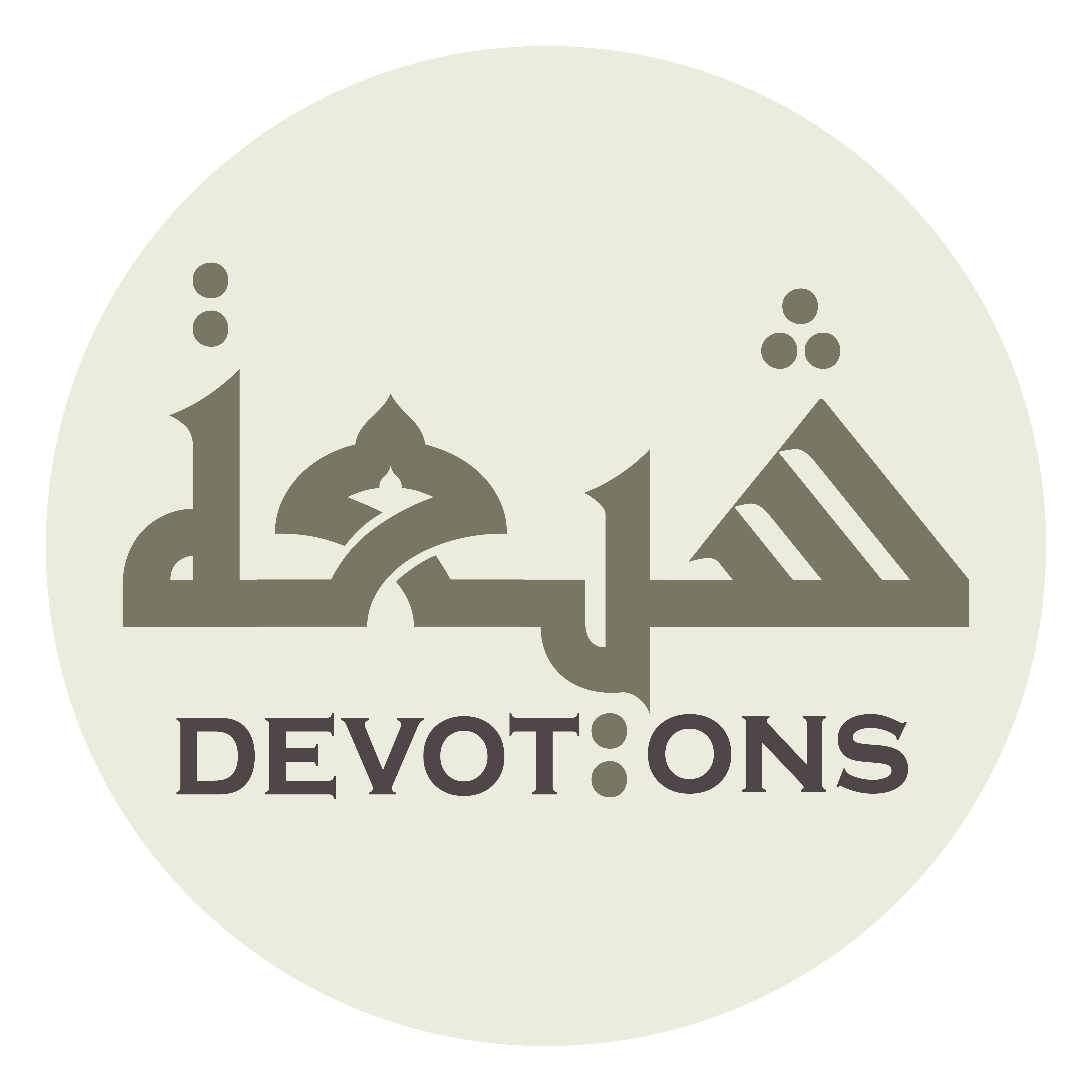 وَ اَكْرِمْنَا بِالهُدَى وَ الَاسْتِقَامَةِ

wa akrimnā bilhudā wal astiqāmah

ennoble us with guidance and steadfastness
Dua for the betterment of society
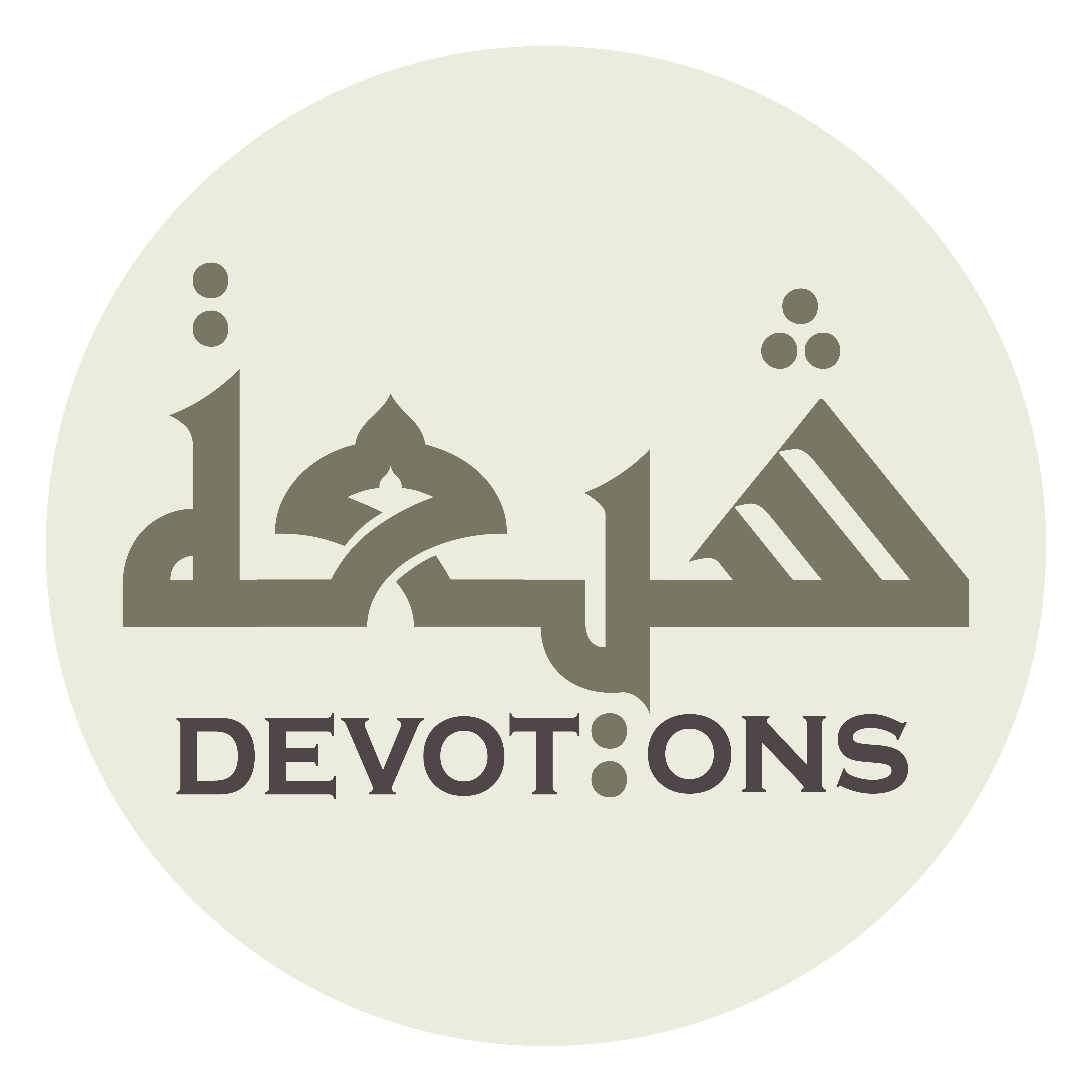 وَ سَدِّدْ اَلْسِنَتَنَا بِالصَّوَابِ وَ الْحِكْمَةِ

wa saddid alsinatanā biṣṣawābi wal ḥikmah

guide our tongues to righteousness and wisdom
Dua for the betterment of society
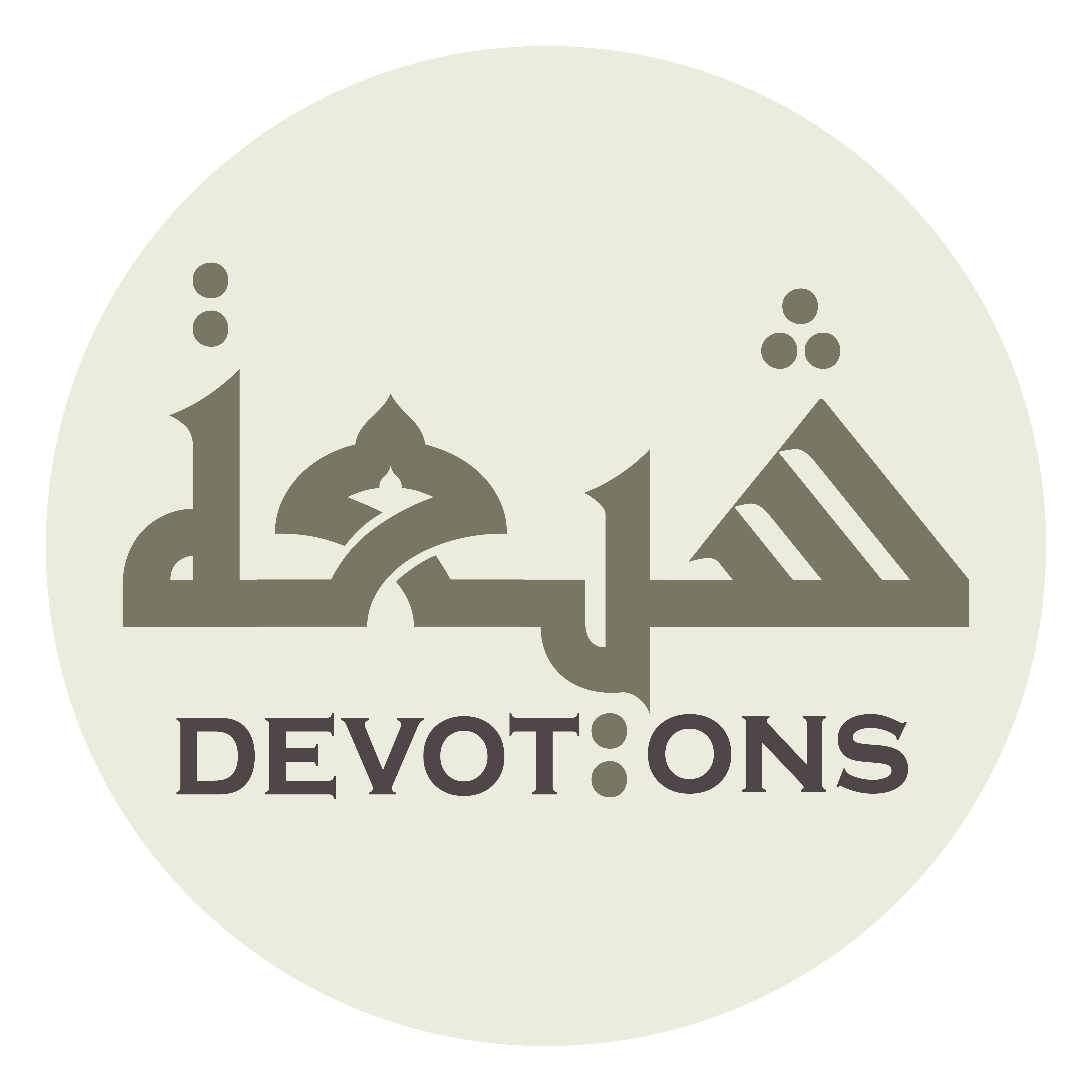 وَ امْلَأْ قُلُوبَنَا بِالْعِلْمِ وَ الْمَعْرِفَةِ

wamla-qulūbanā bil `ilmi wal ma`rifah

fill our hearts with knowledge and awareness
Dua for the betterment of society
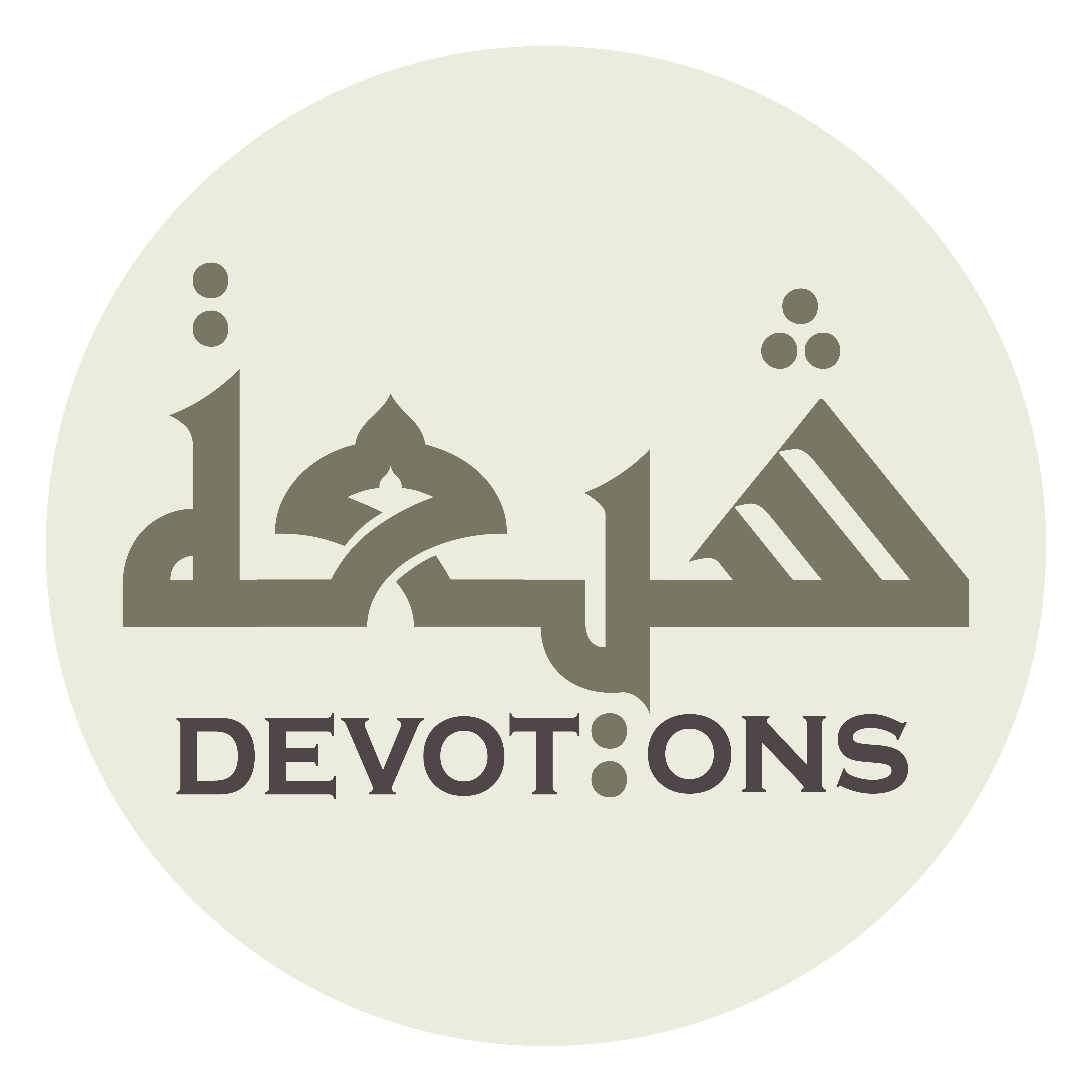 وَ طَهِّرْ بُطُونَنَا مِنَ الْحَرَامِ وَ الشُّبْهَةِ

wa ṭahhir buṭūnanā minal ḥarāmi wash shubhah

purify our stomachs from the forbidden and the doubtful
Dua for the betterment of society
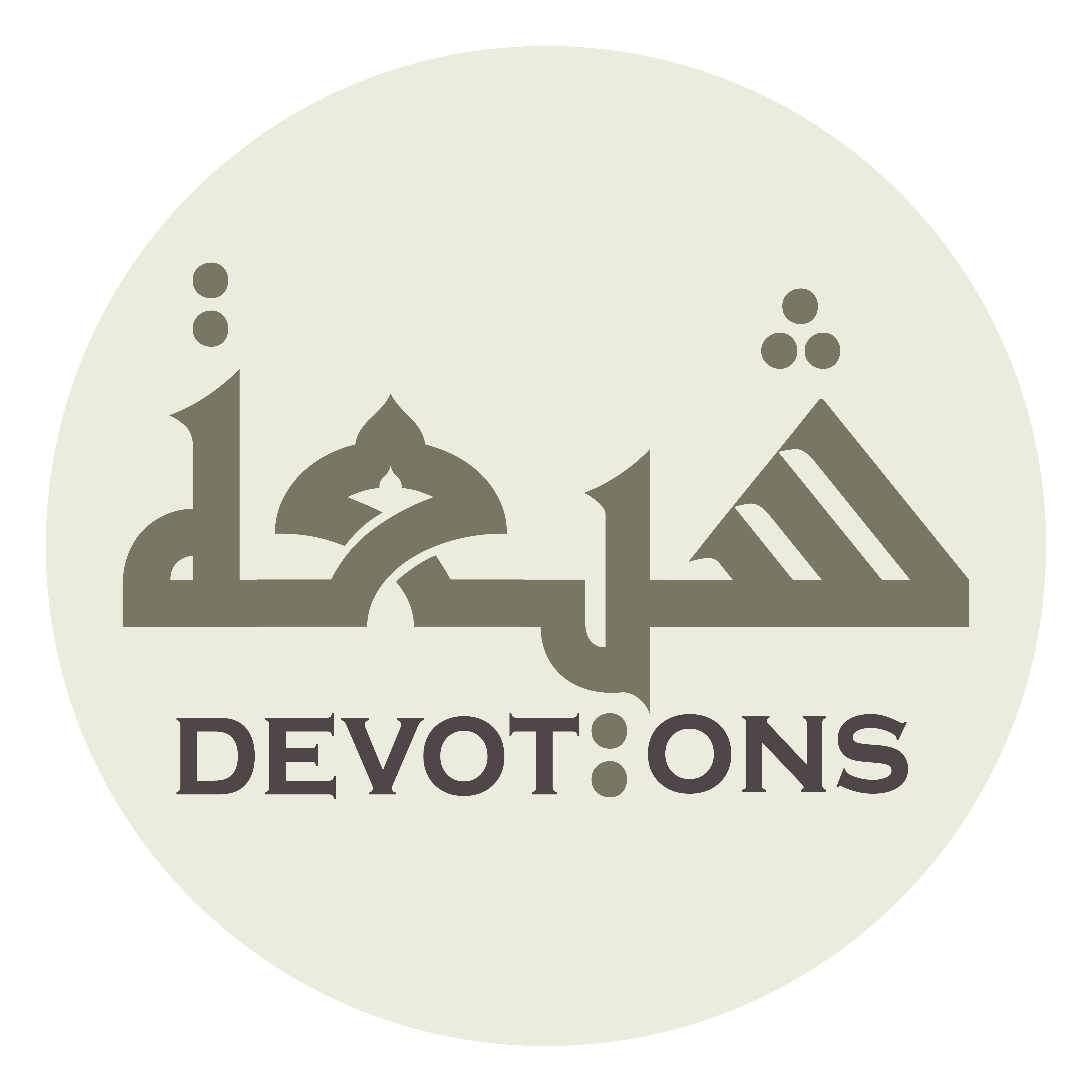 وَ اكْفُفْ اَيْدِيَنَا عَنِ الظُّلْمِ وَ السِّرْقَةِ

wakfuf aydiyanā `aniẓ ẓulmi was sir-qah

hold back our hands from injustice and theft
Dua for the betterment of society
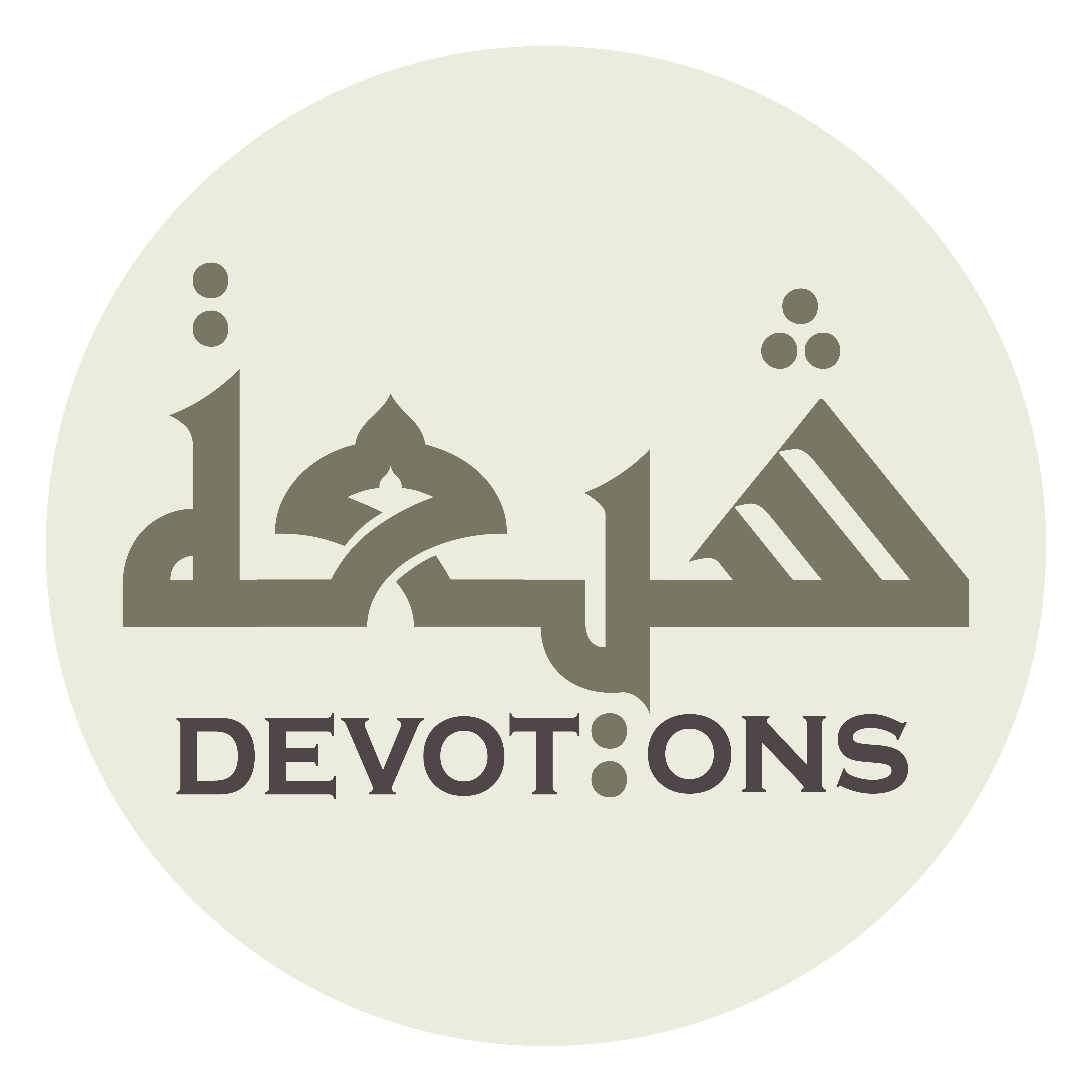 وَ اغْضُضْ اَبْصَارَنَا عَنِ الْفُجُورِ وَ الْخِيَانَةِ

waghḍuḍ abṣāranā `anil fujūri wal khiyānah

veil our sights from immorality and treason
Dua for the betterment of society
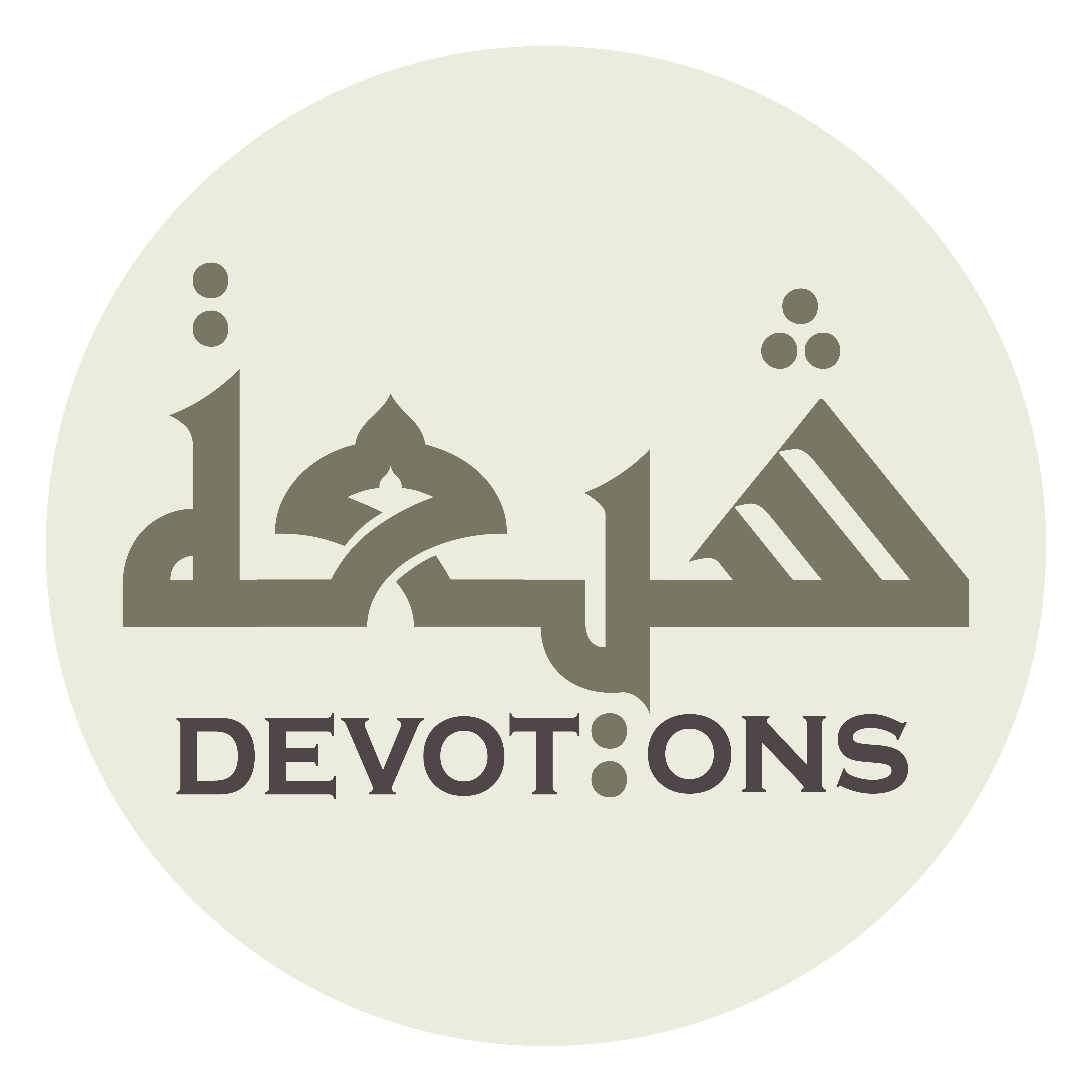 وَ اسْدُدْ اَسْمَاعَنَا عَنِ اللَّغْوِ وَ الْغِيبَةِ

wasdud asmā`anā `anil laghwi wal ghībah

block our ears from vain talk and backbiting
Dua for the betterment of society
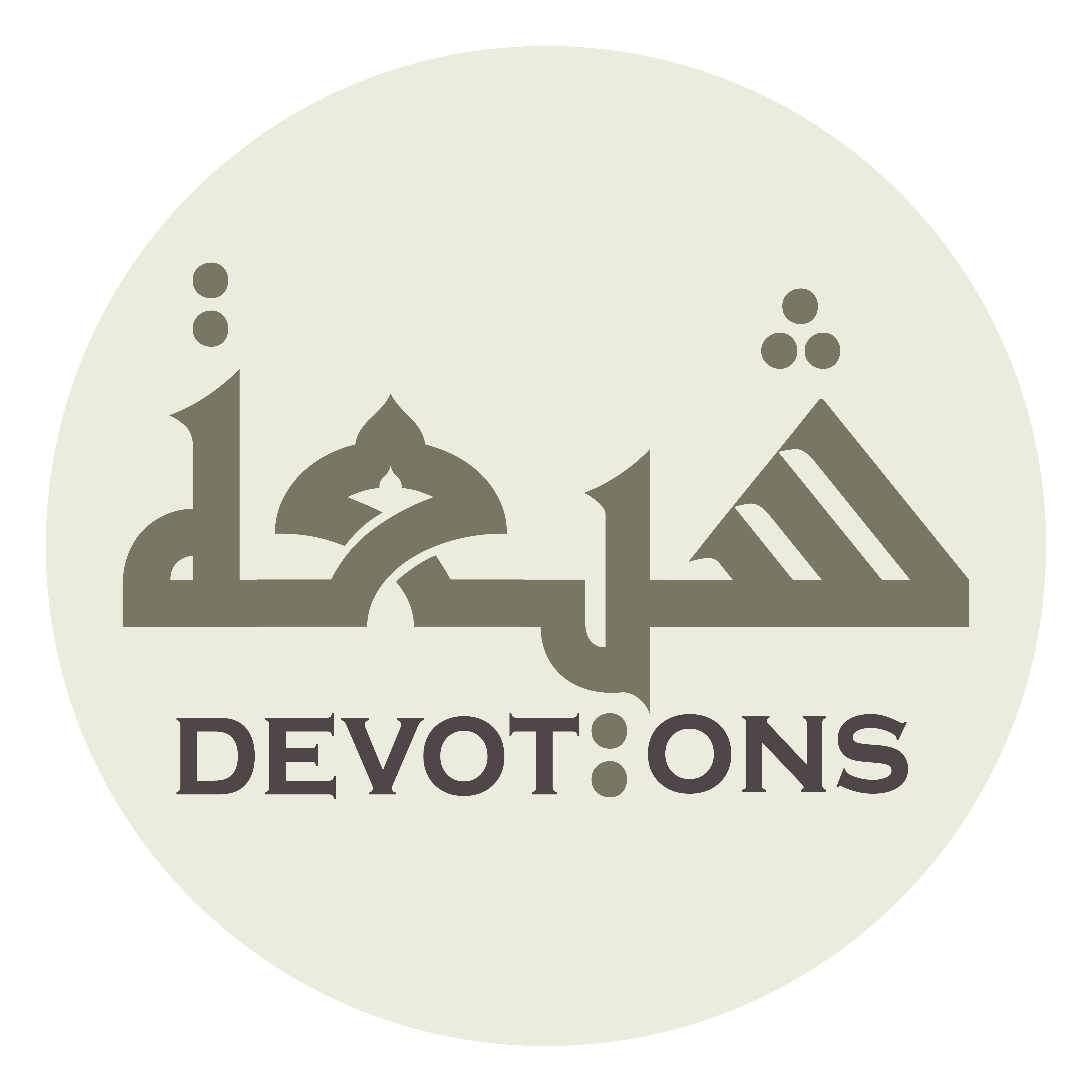 وَ تَفَضَّلْ عَلَى عُلَمَائِنَا بِالزُّهْدِ وَ النَّصِيحَةِ

wa tafaḍḍal `alā `ulamā-inā bizzuhdi wan naṣīḥah

and favour: our scholars with abstinece and sincere advice
Dua for the betterment of society
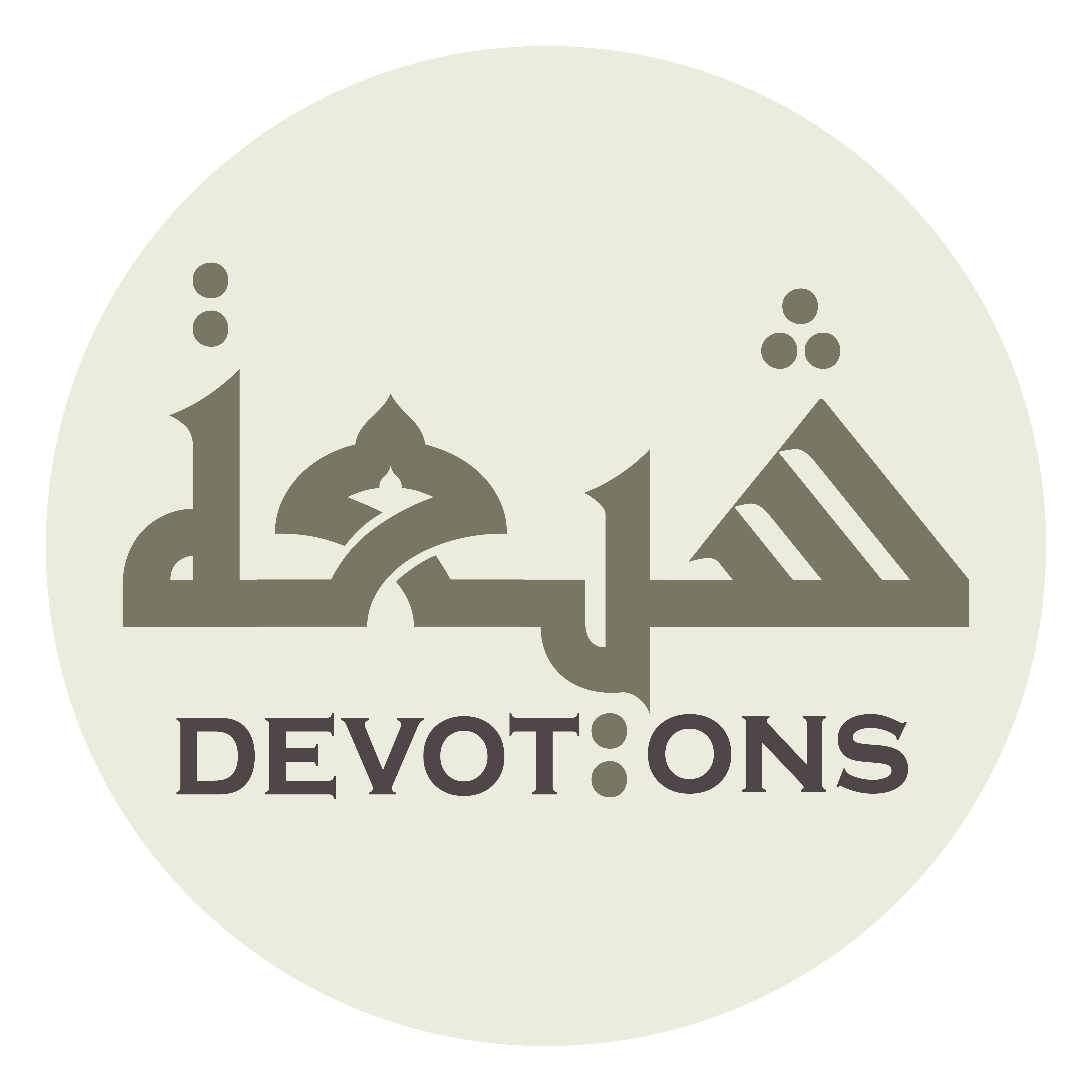 وَ عَلَى الْمُتَعَلِّمِيْنَ بِالْجُهْدِ وَ الرَّغْبَةِ

wa `alal muta`allimīna bil juhdi war raghbah

the learners with hard work and enthusiasm
Dua for the betterment of society
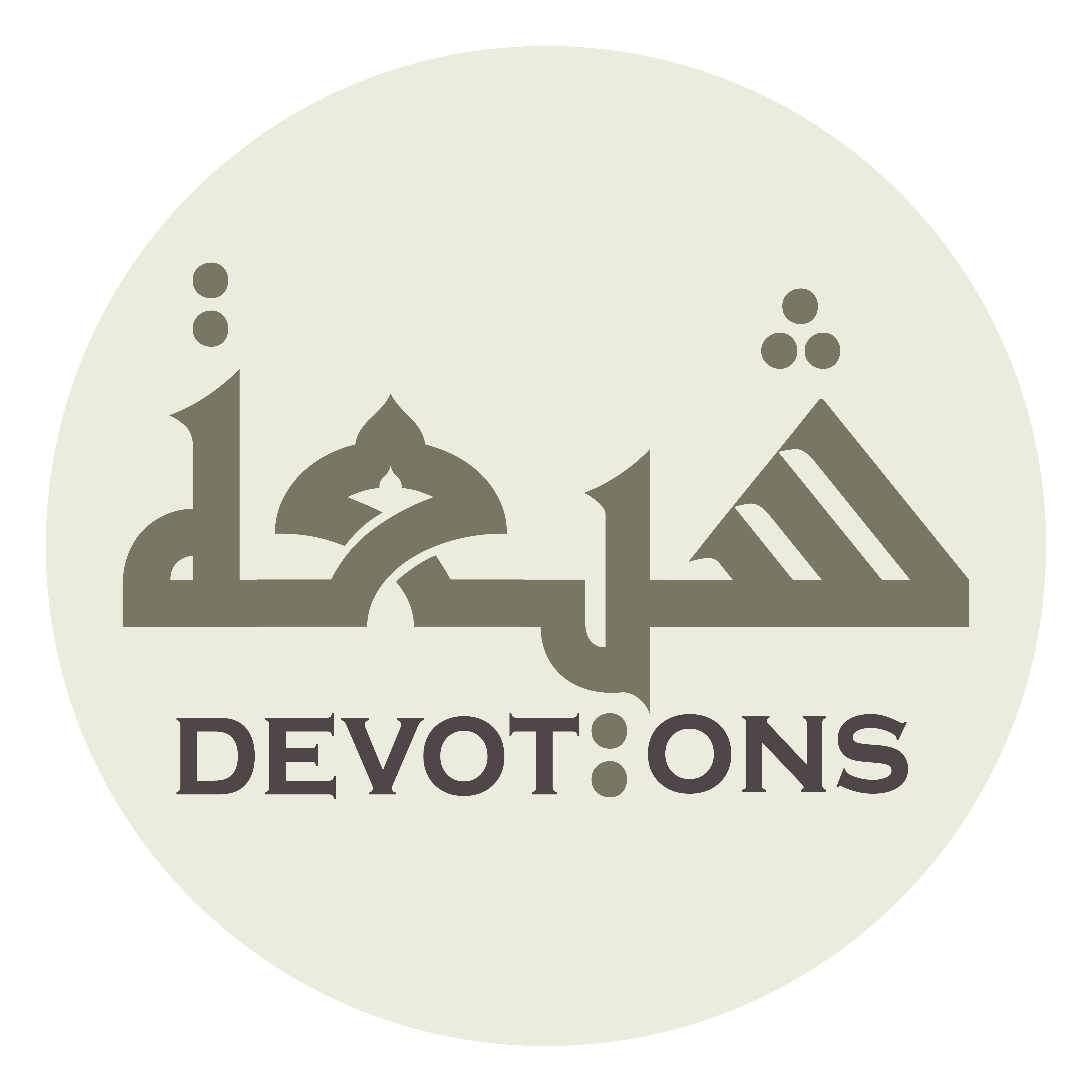 وَ عَلَى الْمُسْتَمِعِينَ بِالْإِتِّبَاعِ وَ الْمَوْعِظَةِ

wa `alal mustami`īna bil ittibā`i wal maw`iẓah

the listeners with obedience and taking heed
Dua for the betterment of society
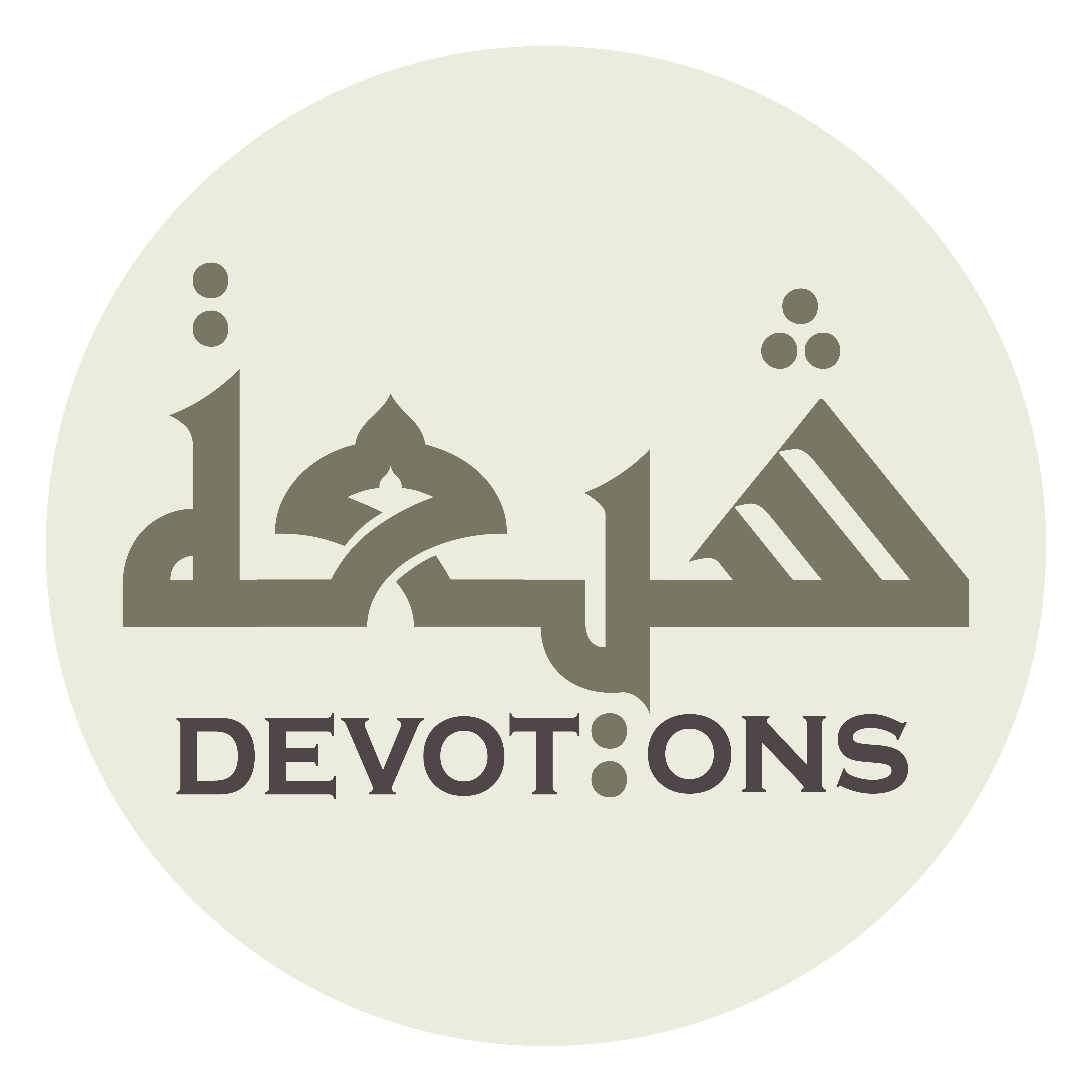 وَ عَلَى مَرْضَى الْمُسْلِمِيْنَ بِالشِّفَاءِ وَ الرَّاحَةِ

wa `alā mar-ḍal muslimīna bishhifā-i war rāḥah

the sick Muslims with cure and ease
Dua for the betterment of society
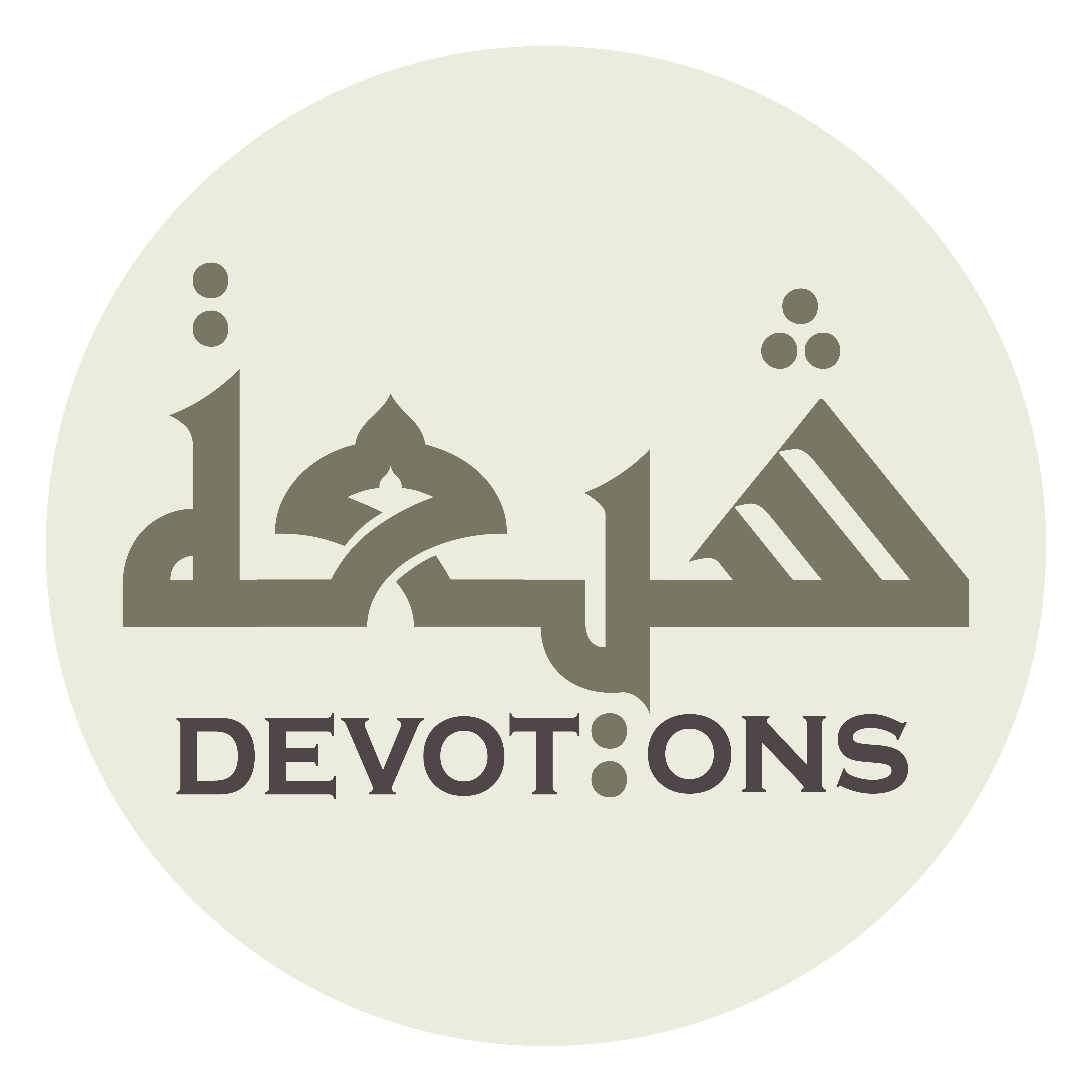 وَ عَلَى مَوْتَاهُمْ بِالرَّأْفَةِ وَ الرَّحْمَةِ

wa `alā mawtāhum birra-fati war raḥmah

their dead with kindness and mercy
Dua for the betterment of society
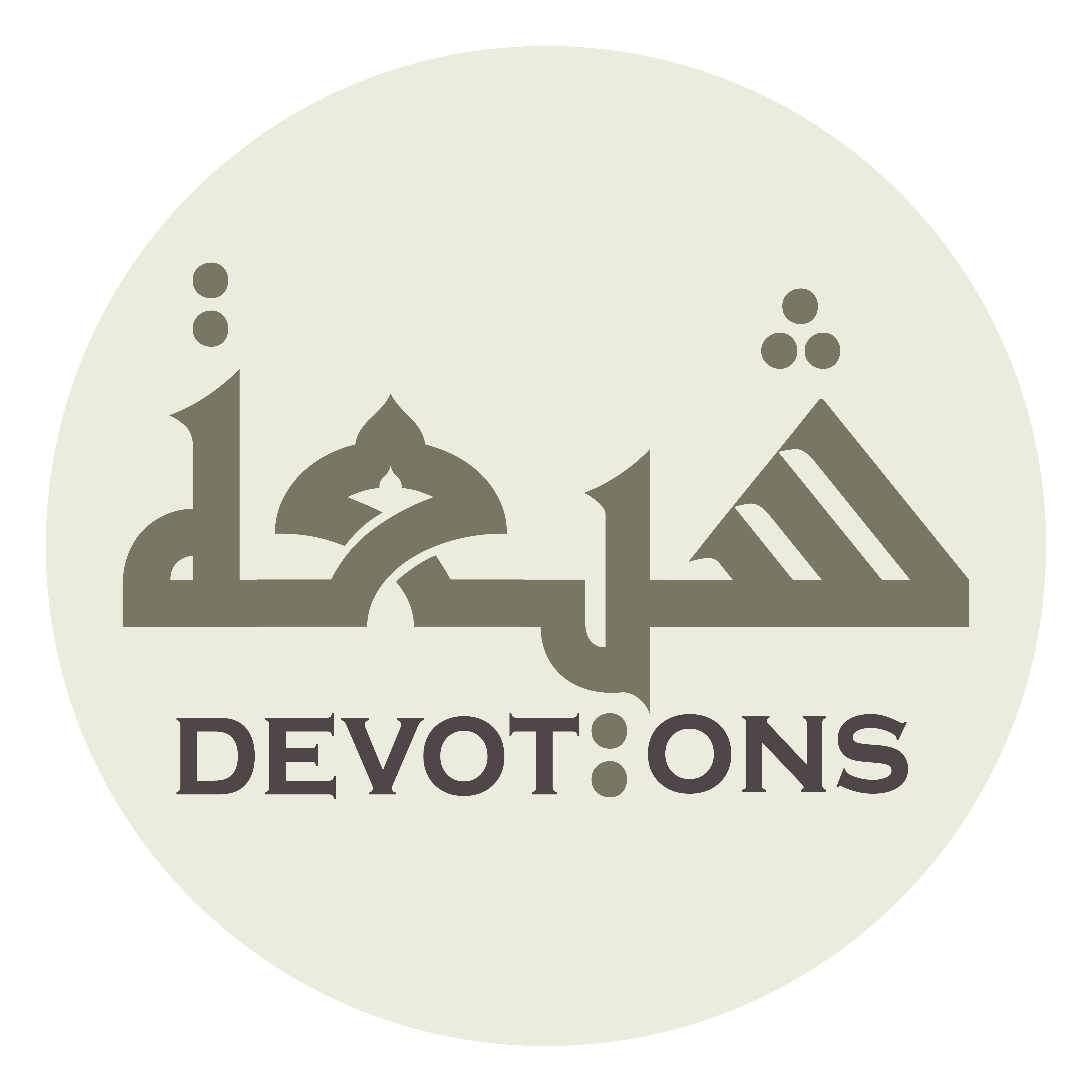 وَ عَلَى مَشَايِخِنَا بِالْوَقَارِ وَ السَّكِينَةِ

wa `alā mashāyikhinā bil waqāri was sakīnah

our seniors with dignity and tranquility
Dua for the betterment of society
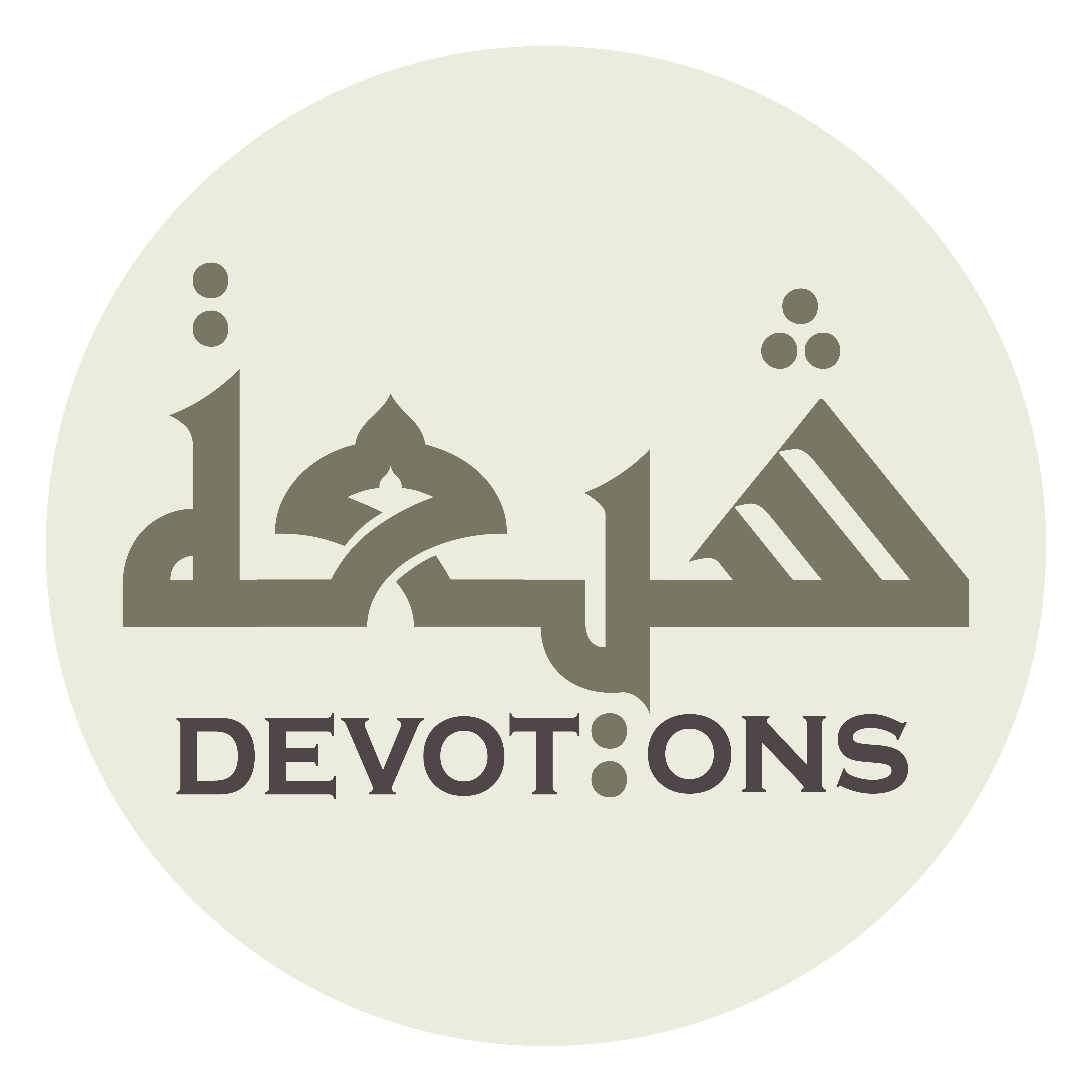 وَ عَلَى الشَّبَابِ بِالْاِنَابَةِ وَ التَّوْبَةِ

wa `alash shabābi bil inābati wat tawbah

the youth with repentance and returning [to virtue]
Dua for the betterment of society
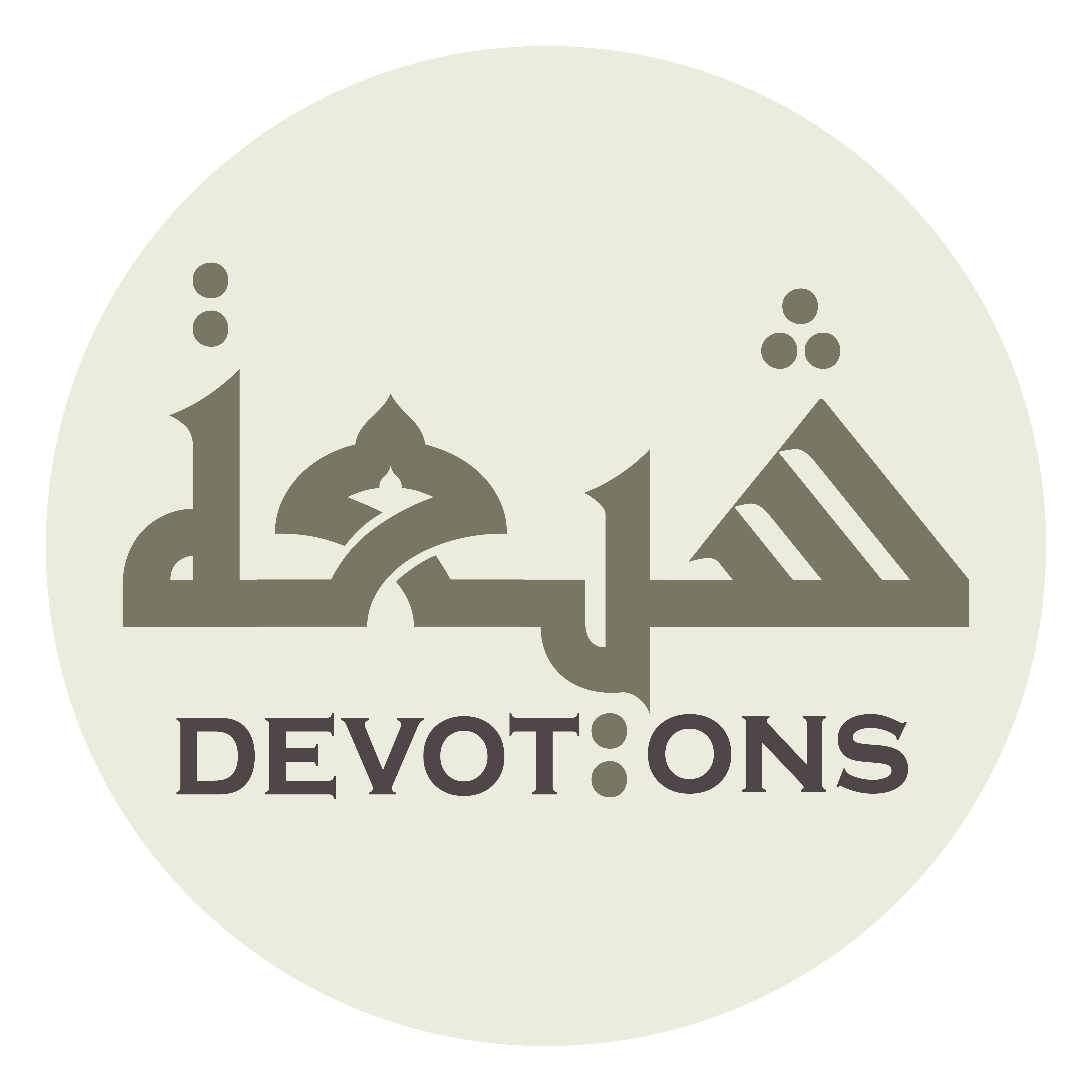 وَ عَلَى النِّسَاءِ بِالْحَيَاءِ وَ الْعِفَّةِ

wa `alan nisā-i bil ḥayā-i wal `iffah

the women with modesty and chastity
Dua for the betterment of society
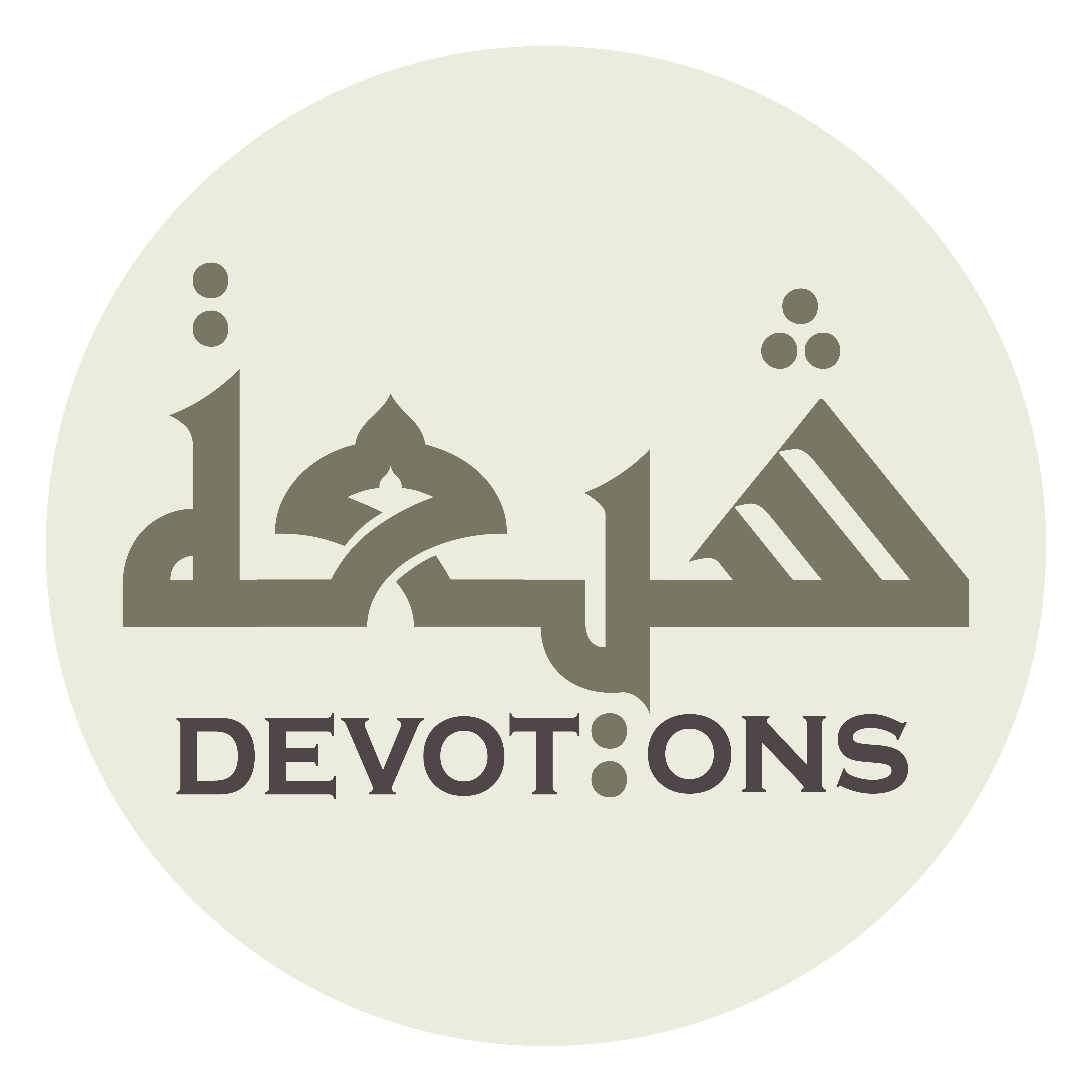 وَ عَلَى الْاَغْنِيَاءِ بِالتَّوَاضُعِ وَ السَّعَةِ

wa `alal aghniyā-i bittawāḍu`i was sa`ah

the wealthy with humbleness and generosity
Dua for the betterment of society
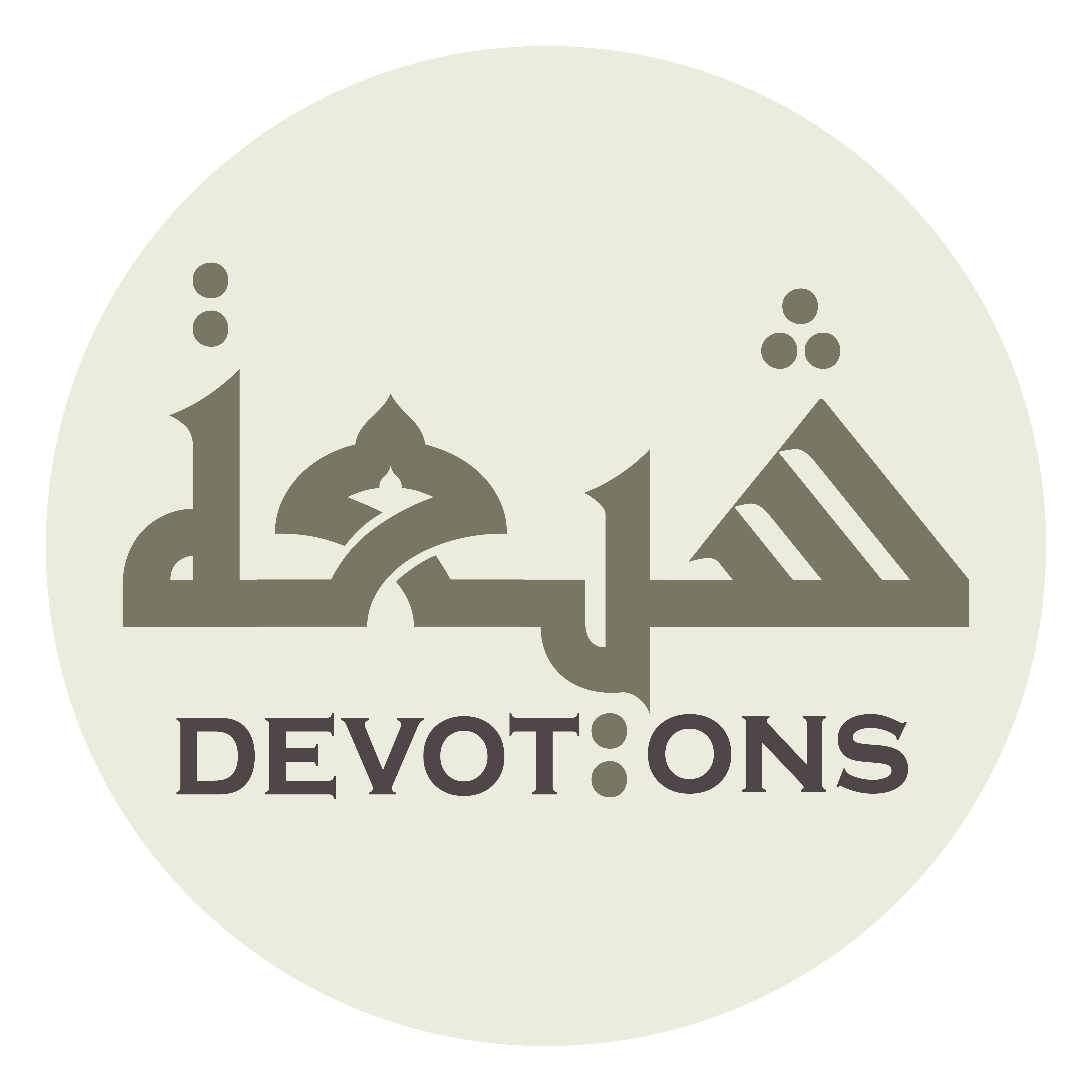 وَ عَلَى الْفُقَرَاءِ بِالصَّبْرِ وَ الْقَنَاعَةِ

wa `alal fuqarā-i biṣṣabri wal qanā`ah

the poor with patience and contentment
Dua for the betterment of society
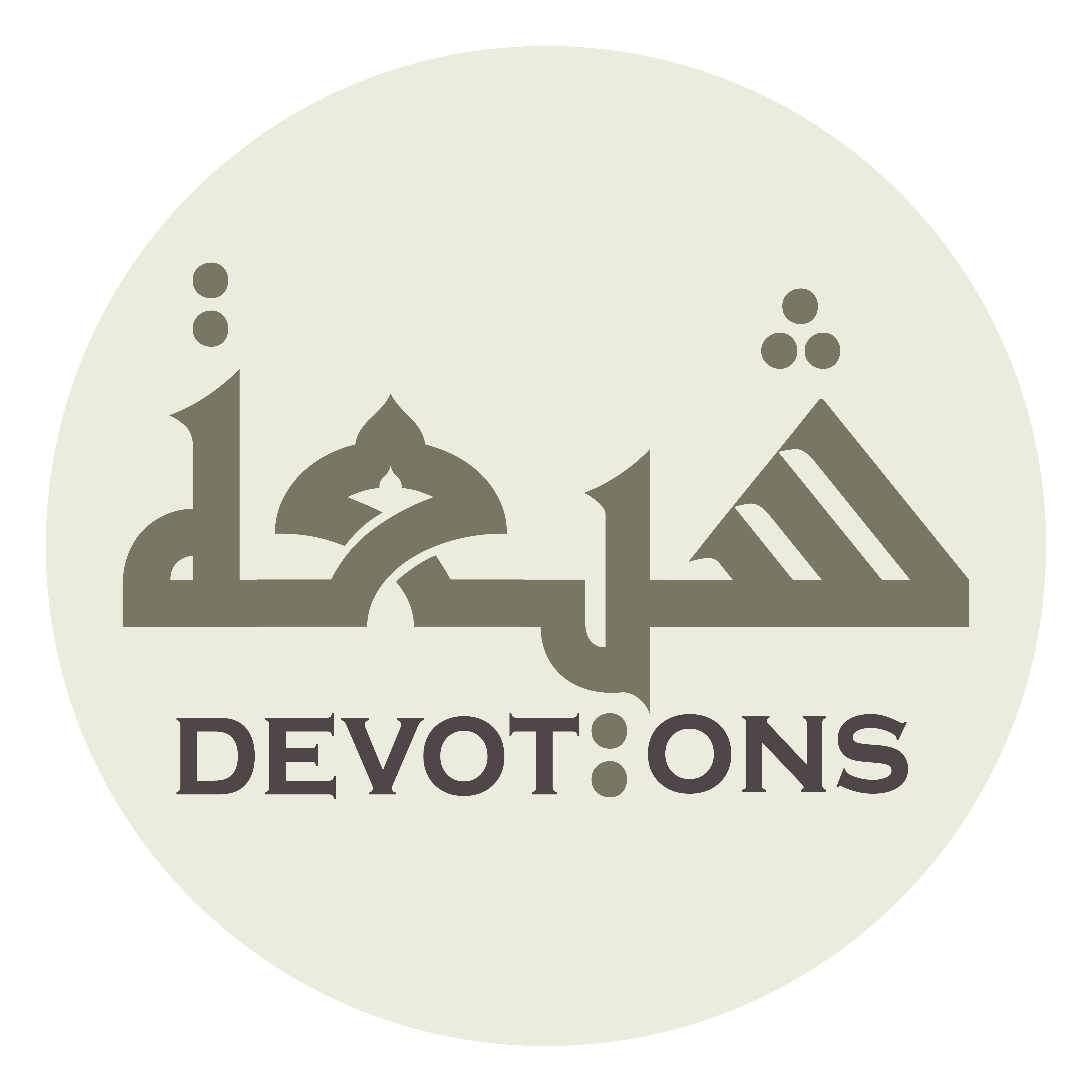 وَ عَلَى الْغُزَاةِ بِالنَّصْرِ وَ الْغَلَبَةِ

wa `alal ghuzāti binnaṣri wal ghalabah

the fighters with help and victory
Dua for the betterment of society
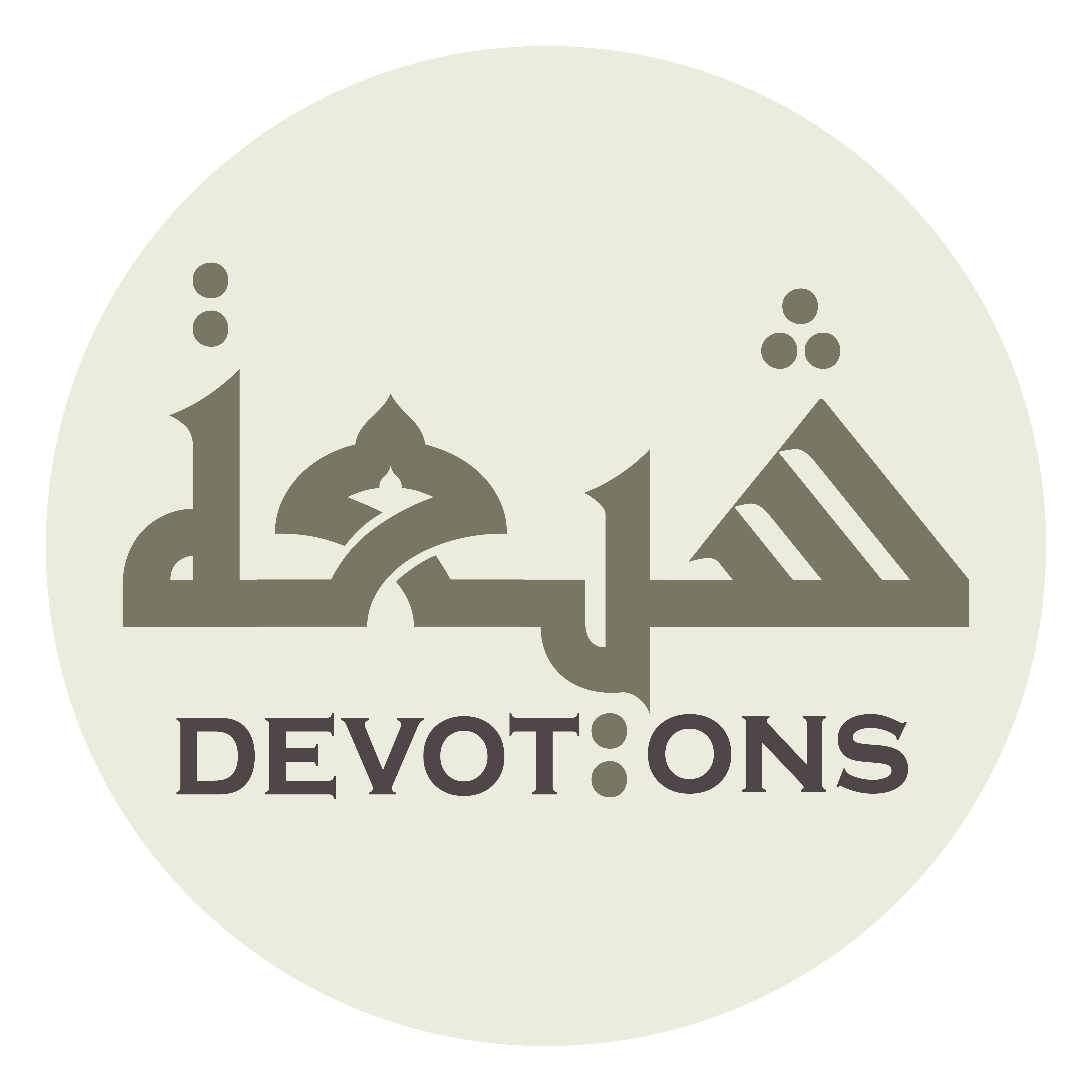 وَ عَلَى الْاُسَرَاءِ بِالْخَلاصِ وَ الرَّاحَةِ

wa `alal usarā-i bil khalāṣi war rāḥah

the prisoners with feedom and comfort
Dua for the betterment of society
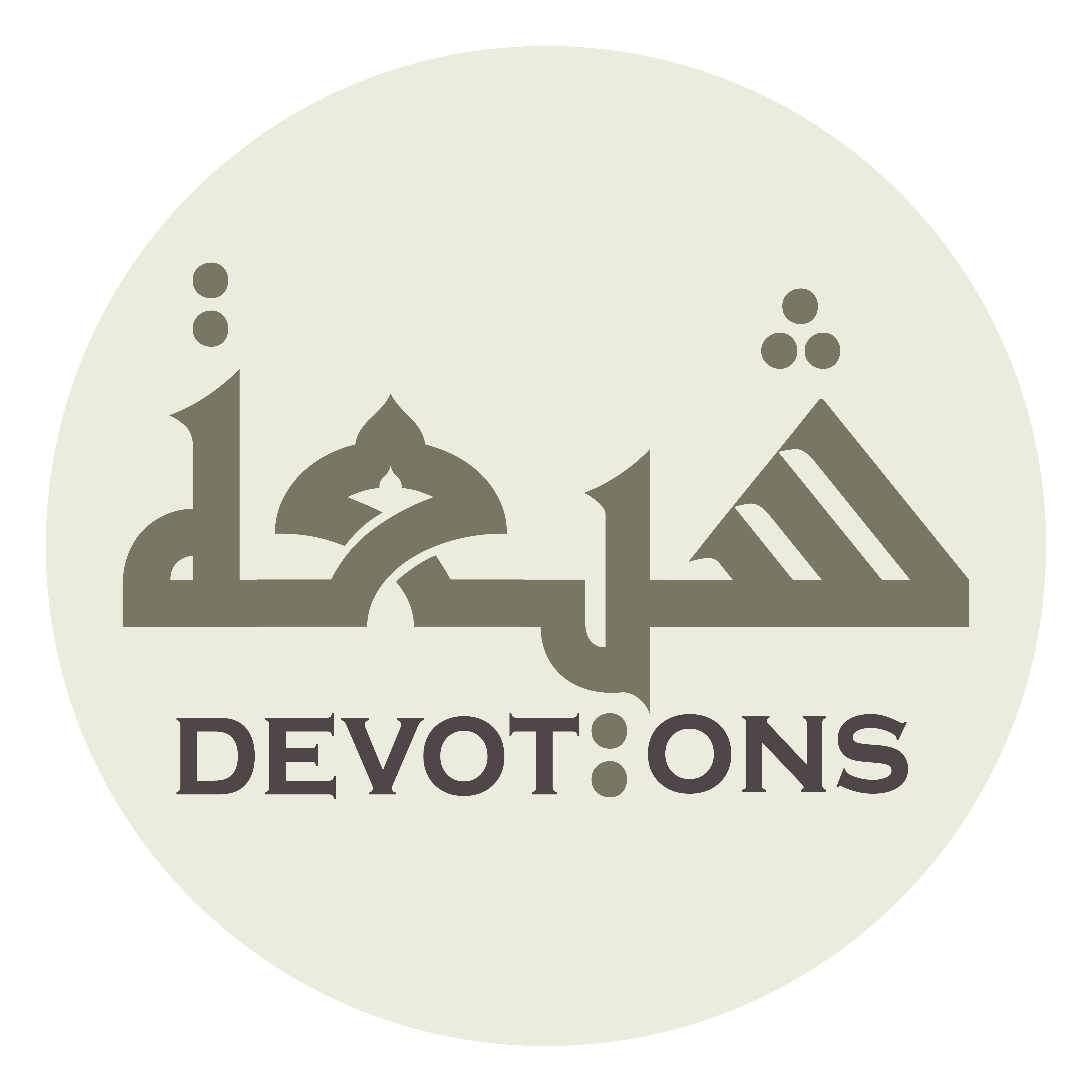 وَ عَلَى الْاُمَرَاءِ بِالْعَدْلِ وَ الشَّفَقَةِ

wa `alal umarā-i bil `adli wash shafaqah

the rulers with justice and sympathy
Dua for the betterment of society
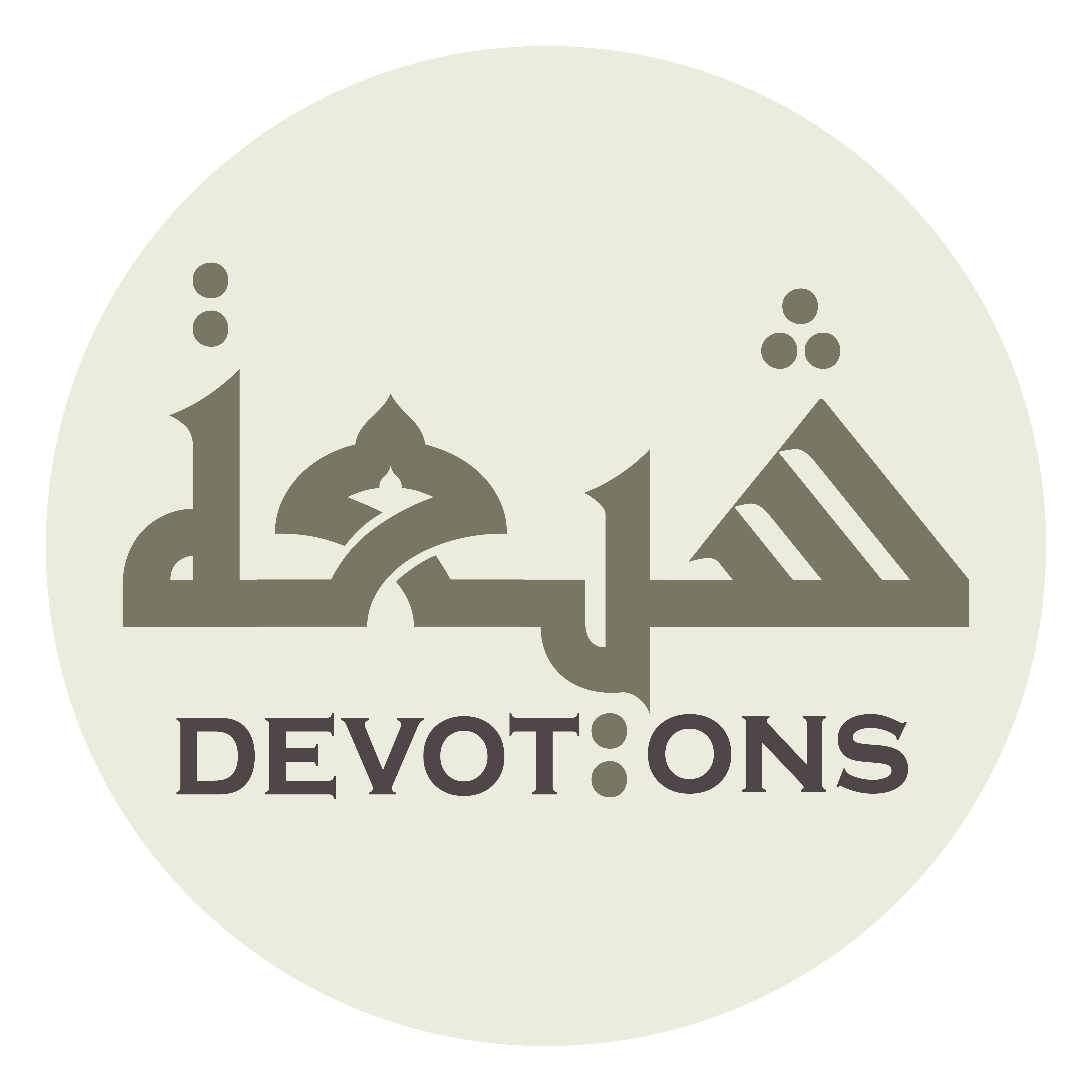 وَ عَلَى الرَّعِيَّةِ بِالْاِنْصَافِ وَ حُسْنِ السِّيرَةِ

wa `alar ra`iyyati bil inṣāfi wa ḥusnis sīrah

the ruled with fairness and good habits
Dua for the betterment of society
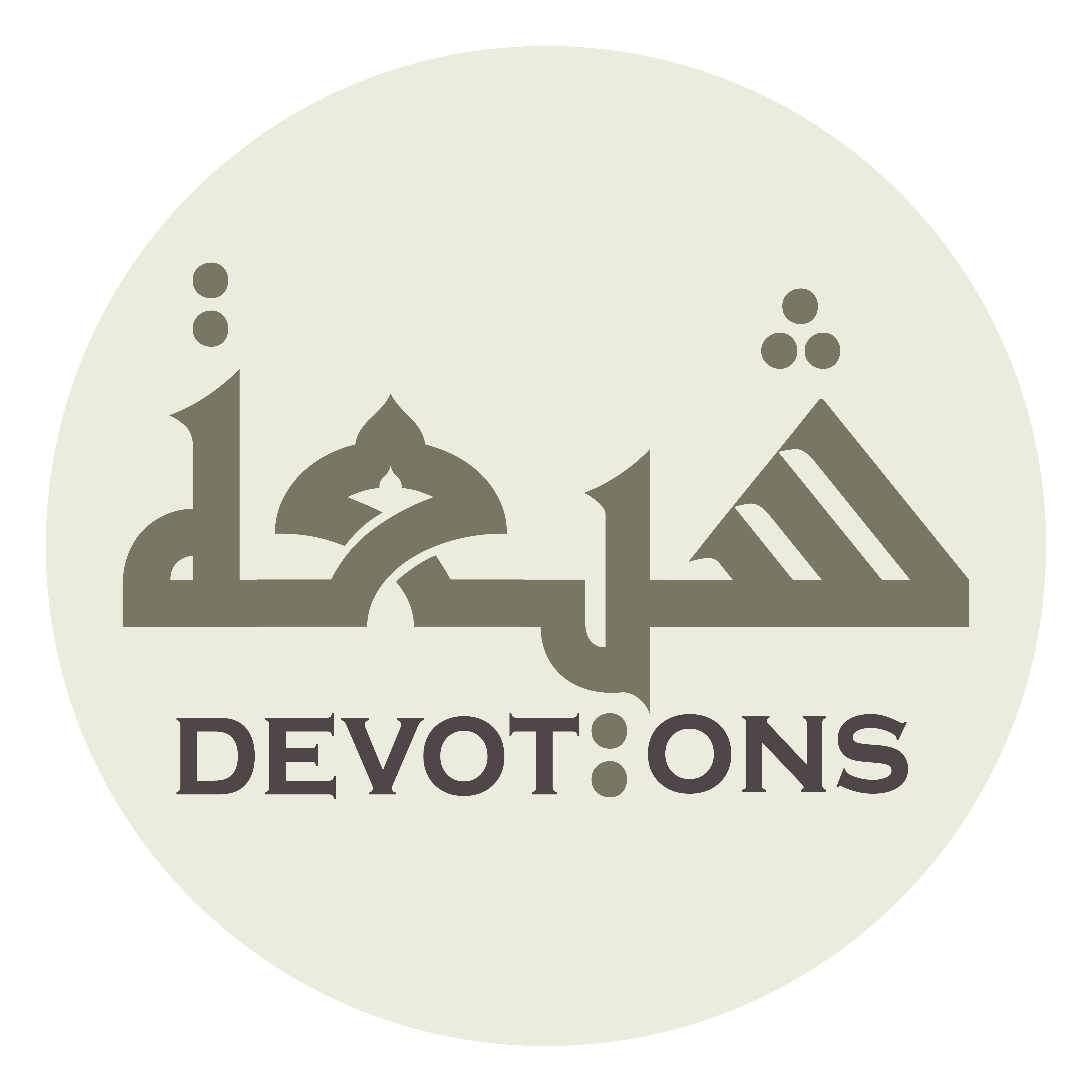 وَ بَارِكْ لِلْحُجَّاجِ وَ الزُّوَّارِ فِيْ الزَّادِ وَ النَّفَقَةِ

wa bārik lilḥujjāji waz zuwwāri fiz zādi wan nafaqah

bless the pilgrims going to hajj and ziarat with travel provision and sustenance
Dua for the betterment of society
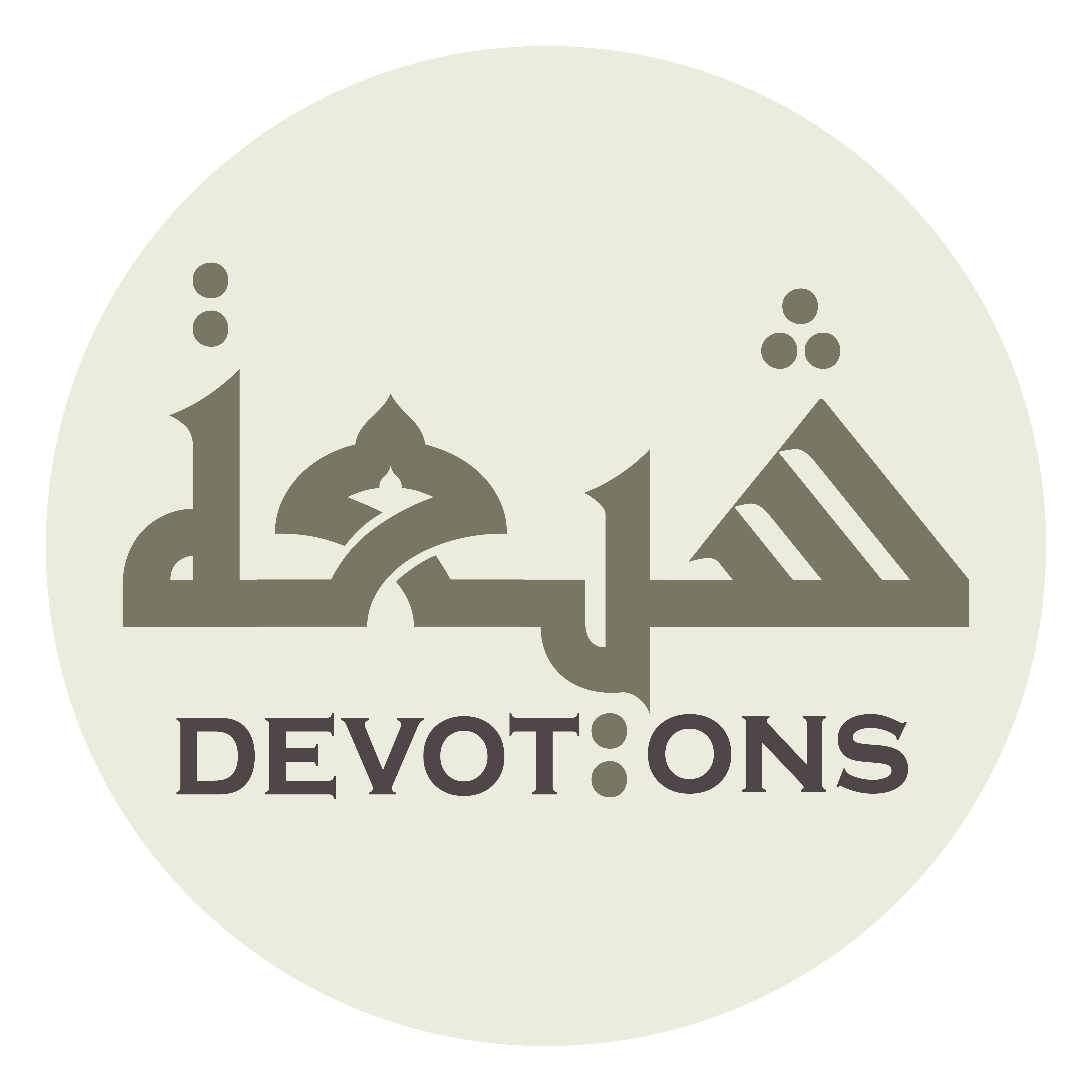 وَ اقْضِ مَا اَوْجَبْتَ عَلَيْهِمْ مِنَ الْحَجِّ وَ الْعُمْرَةِ

waqḍi mā awjabta `alayhim minal ḥajji wal `umrah

and let them fulfill what you have regulated in hajj and ziarat
Dua for the betterment of society
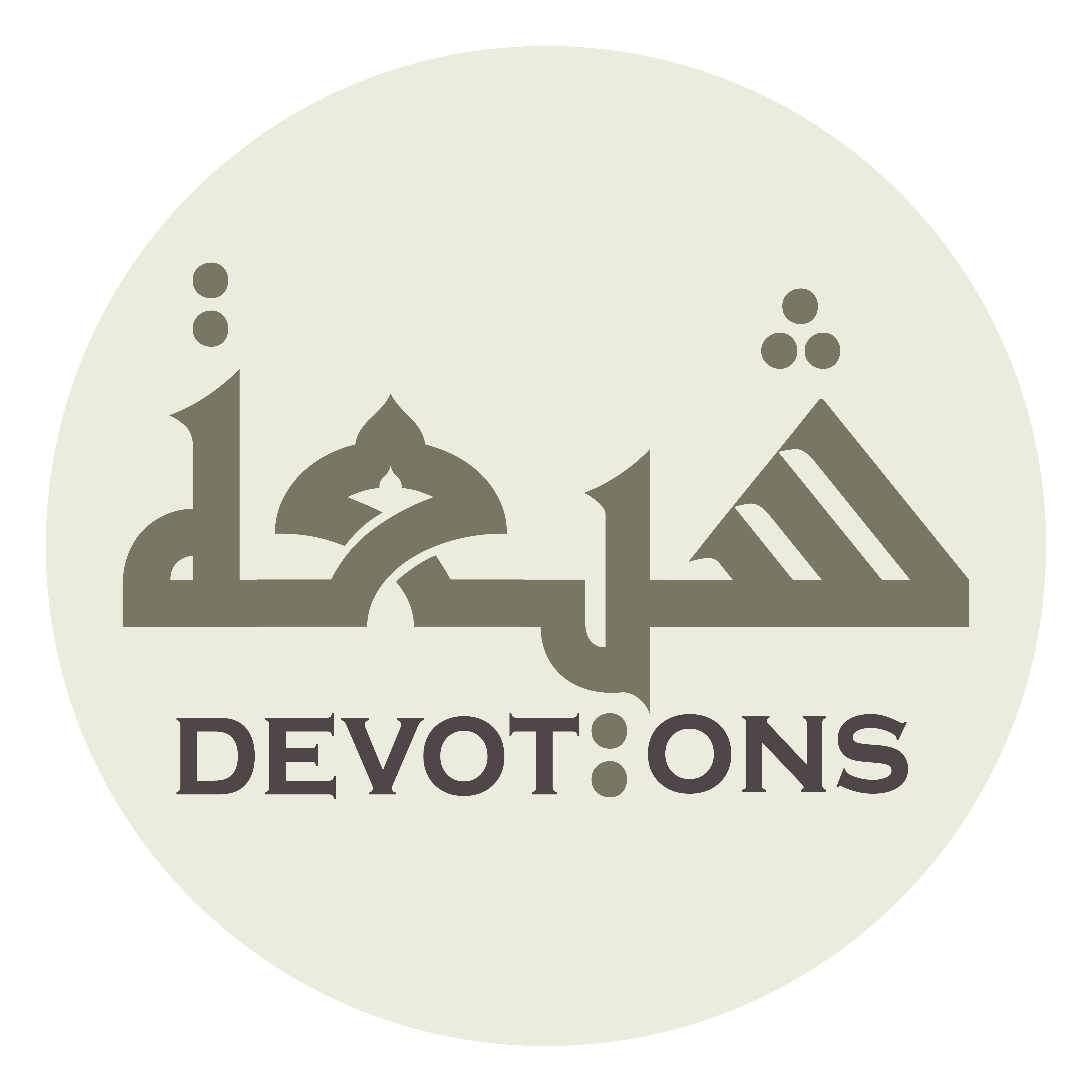 بِفَضْلِكَ وَ رَحْمَتِكَ يَا اَرْحَمَ الرَّاحِمِيْنَ

bifaḍlika wa raḥmatika yā ar-ḥamar rāḥimīn

For the sake of Your Grace and Mercy, O the most Merciful of the merciful ones
Dua for the betterment of society